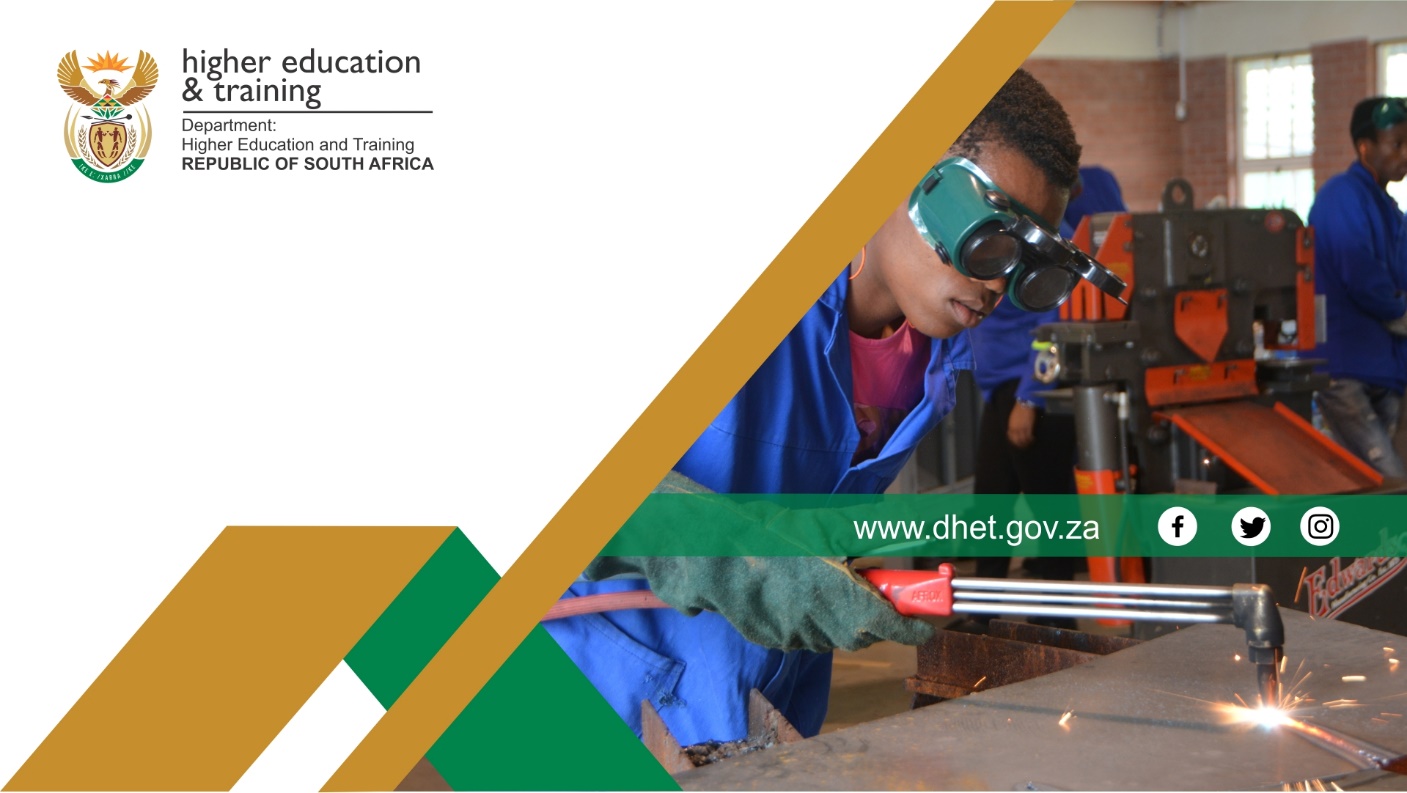 Annual Performance Plan and Budget for 2023/24 Financial Year

Briefing to the Portfolio Committee on 
Higher Education, Science and Innovation
Date: 03 May 2023
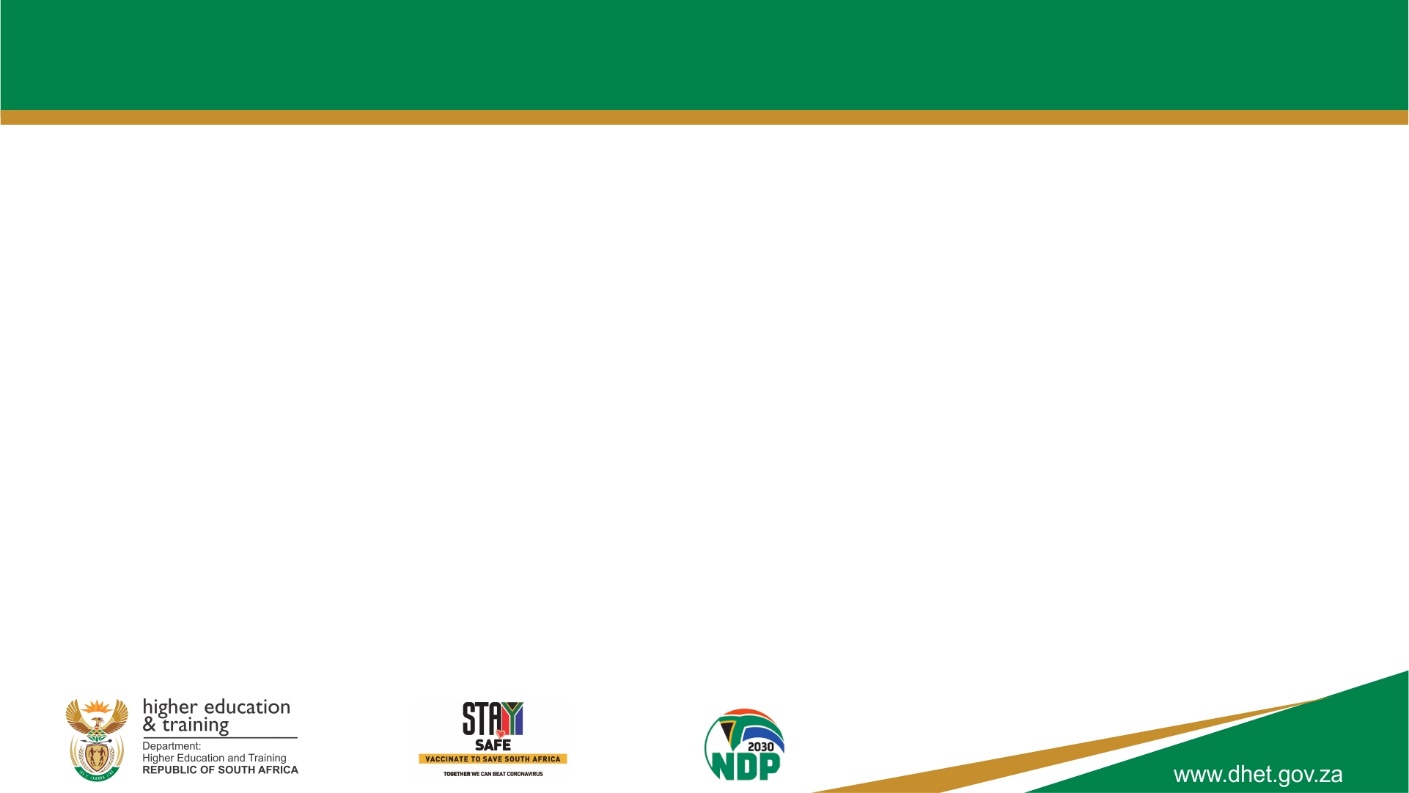 OUTLINE OF THE PRESENTATION
Medium-Term Strategic Framework outcomes – What we aim to achieve  

Key measures of performance

Sector priorities prescribed by the Presidency
 
Key outputs for the 2023/24 financial year

Budget information: 2023/24 MTEF
2
MEDIUM-TERM STRATEGIC FRAMEWORK OUTCOMES 
(WHAT WE AIM TO ACHIEVE)
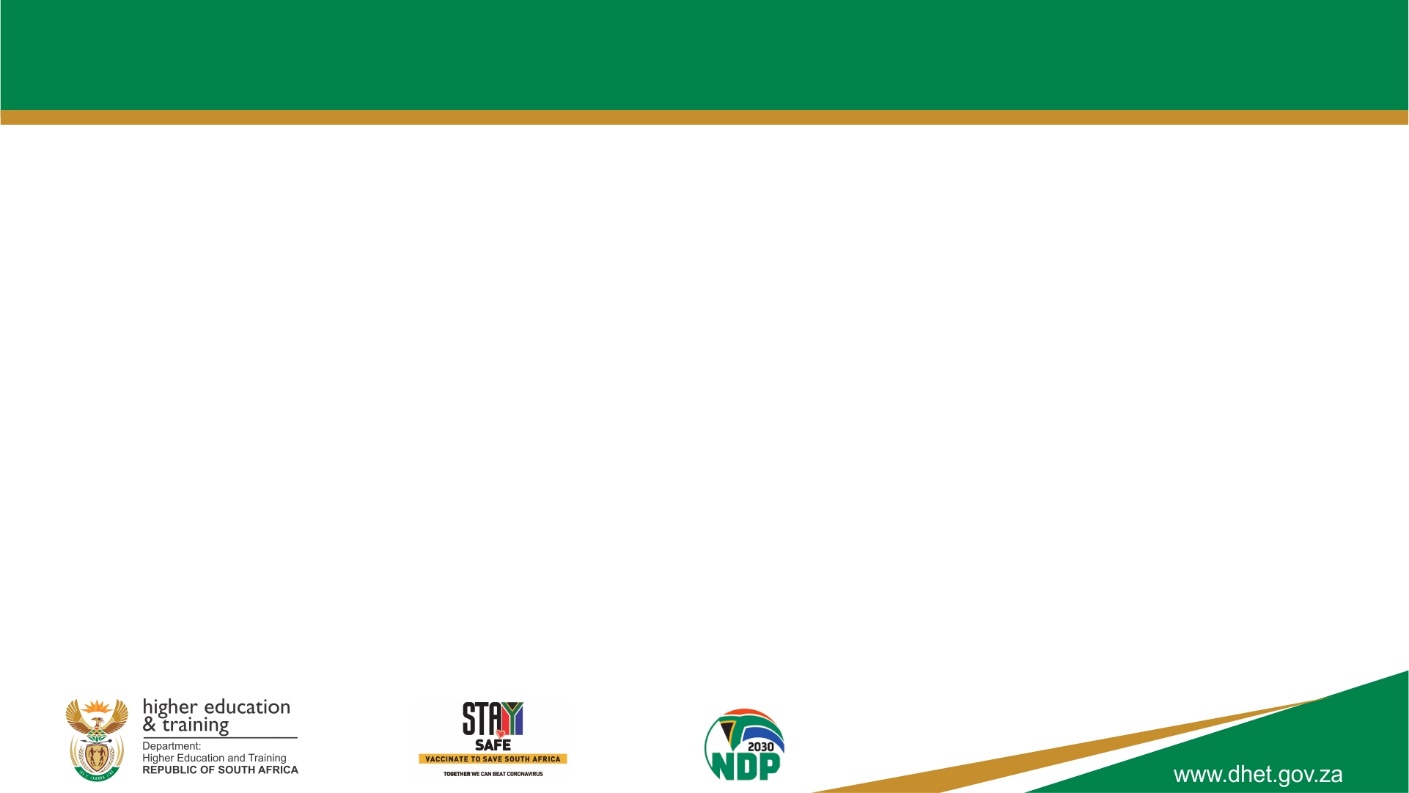 Increasing participation as a result of expanded opportunities
Ensuring excellent teaching and learning
Improved social and economic development through the PSET system
IMPACT
Access to PSET opportunities
Quality provisioning
Addressing education and training needs of individuals, employers and society
Optimal use of resources in the PSET system
Success and efficiency
Responsiveness
3
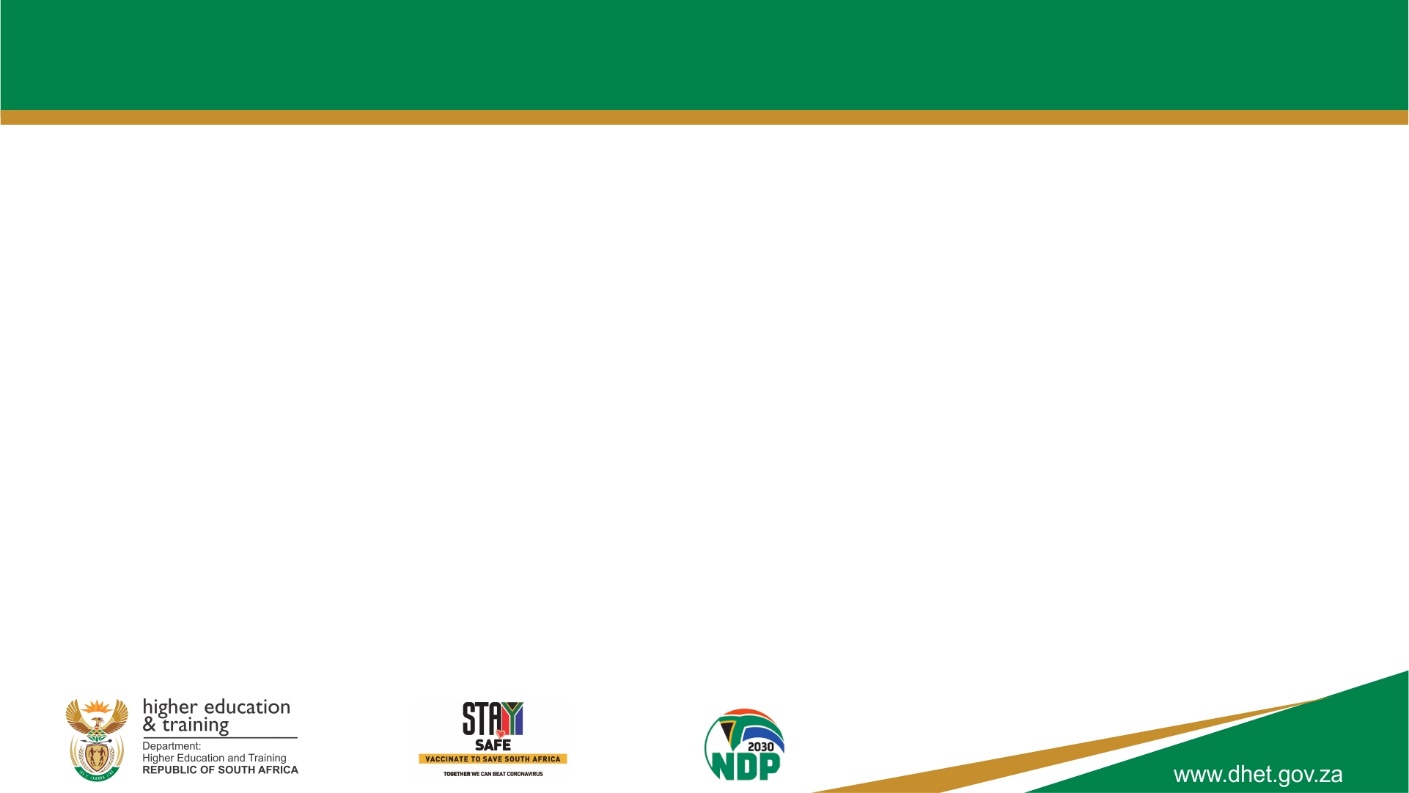 HOW WE MEASURE THE IMPACT OF OUR INTERVENTIONS
Enrolments in PSET institutions 
Students completions 
Skills programmes supported by SETAs
Infrastructure development support 
Funding support 
Health of our own business operations + those of entities
4
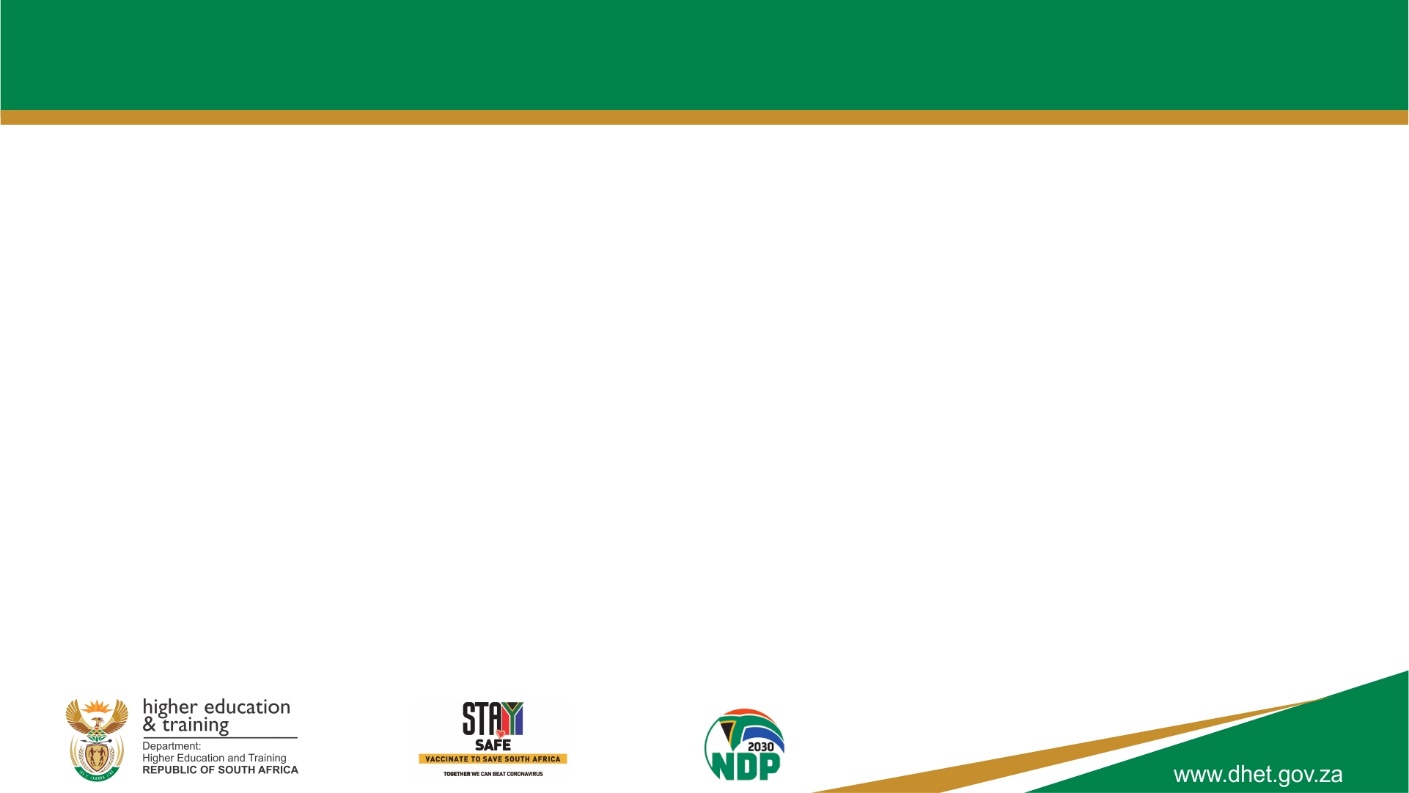 SECTOR PRIORITIES PRESCRIBED BY THE PRESIDENCY
Changing the size and shape of the PSET sector 
Finalising Comprehensive Student Funding Model for Higher Education
Establishment of the two new universities
Placement of students through a funding scheme in collaboration with the NSF  (targeting young people trained and placed in workplaces through various learning programmes including skills in digital and technology sector)
Ensuring that TVET graduates undertake workplace experience to complete their qualifications
5
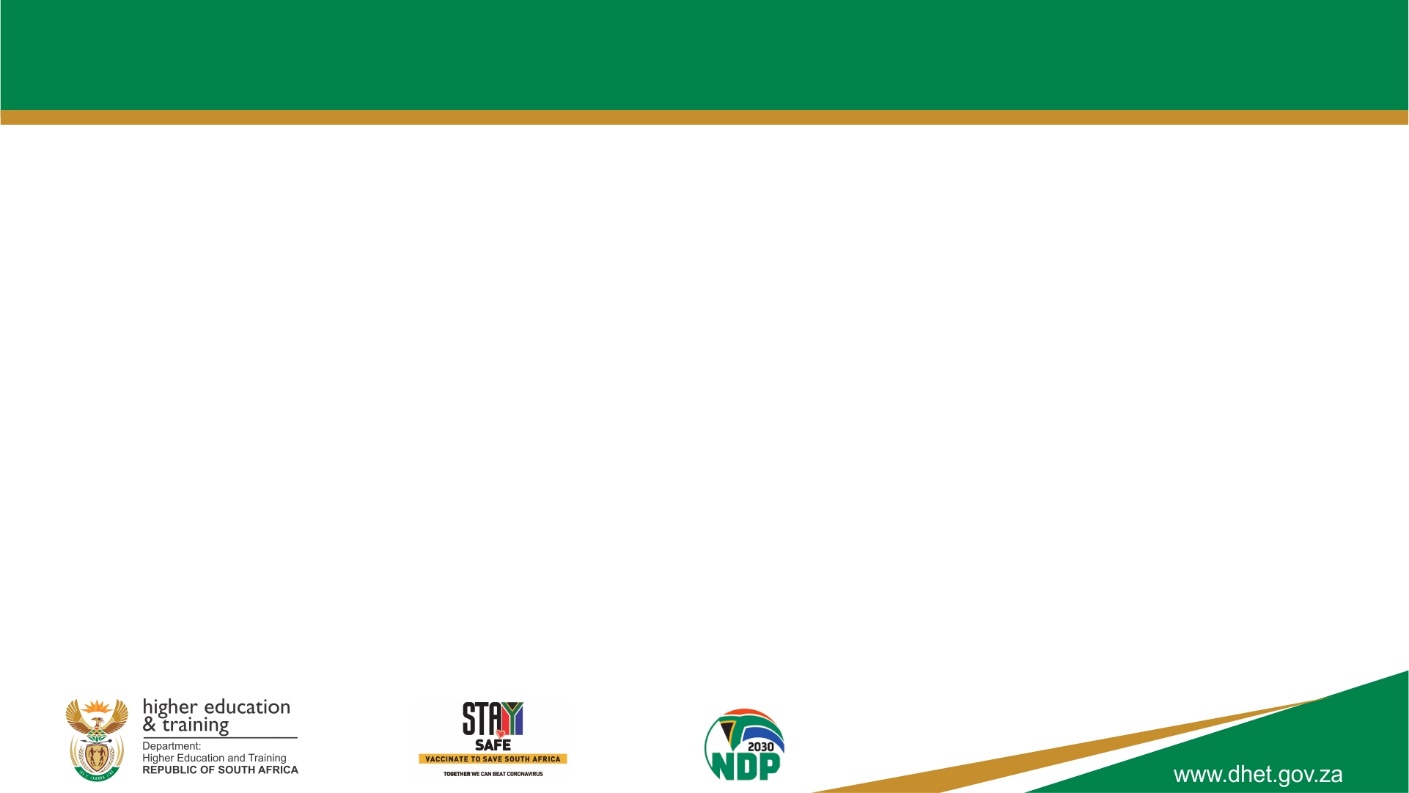 EXPANSION OF ACCESS
Increase enrolments: 
Universities -  from 1 110 360 (2023/24) to 1 133 864  (2025/26)
TVET colleges - from 520 000 (2023/24) to 640 000 (2025/26) 
CET colleges - from 321 841 (2023/24) to 469 649 (2025/26) 

Increase the number of students receiving funding through NSFAS bursaries:
Universities: from 439 659 (2023/24) to 559 884 (2025/26)
TVET colleges - from 346 258 (2023/24) to 420 000 (2025/26)

Increase first-time students entering university by 2.1% from        204 000 to 208 200
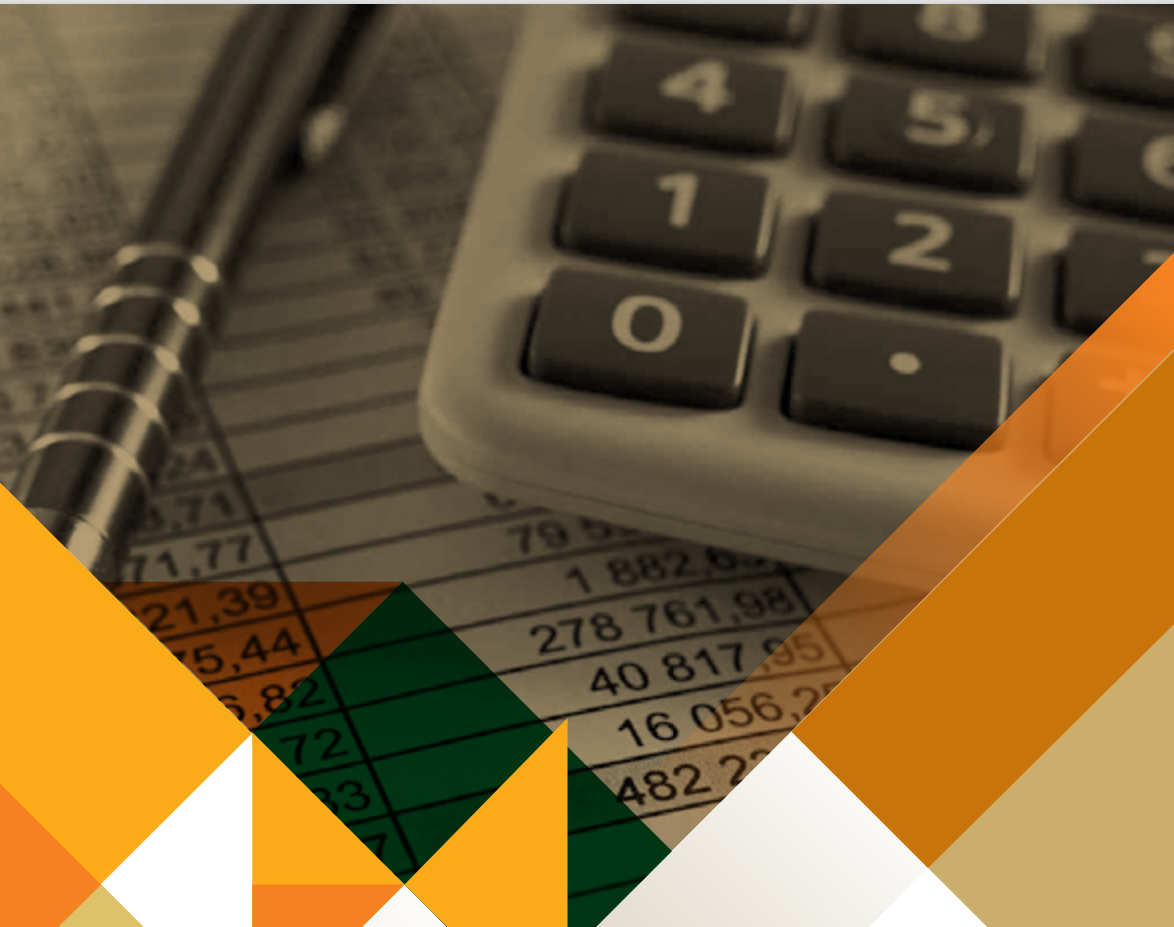 6
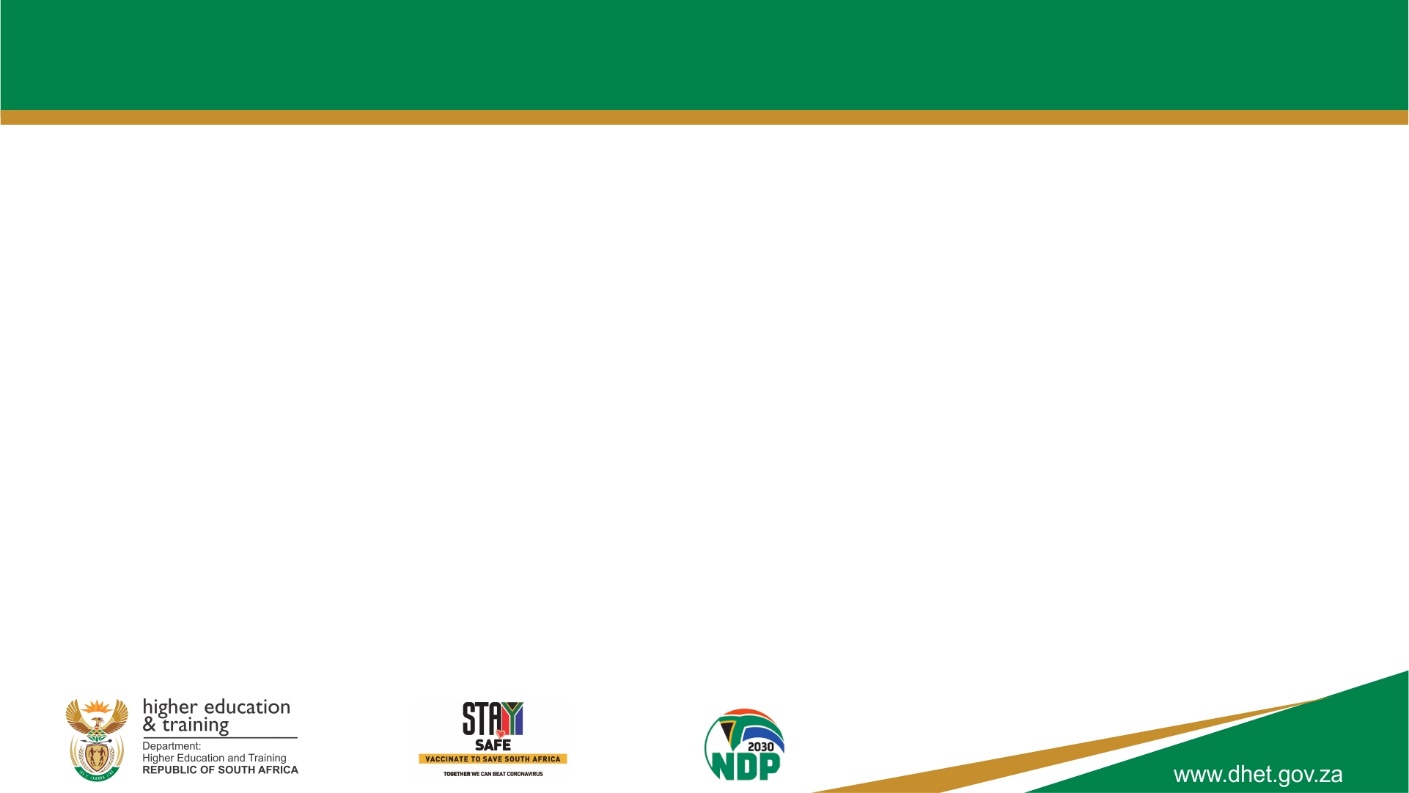 EXPANSION OF ACCESS
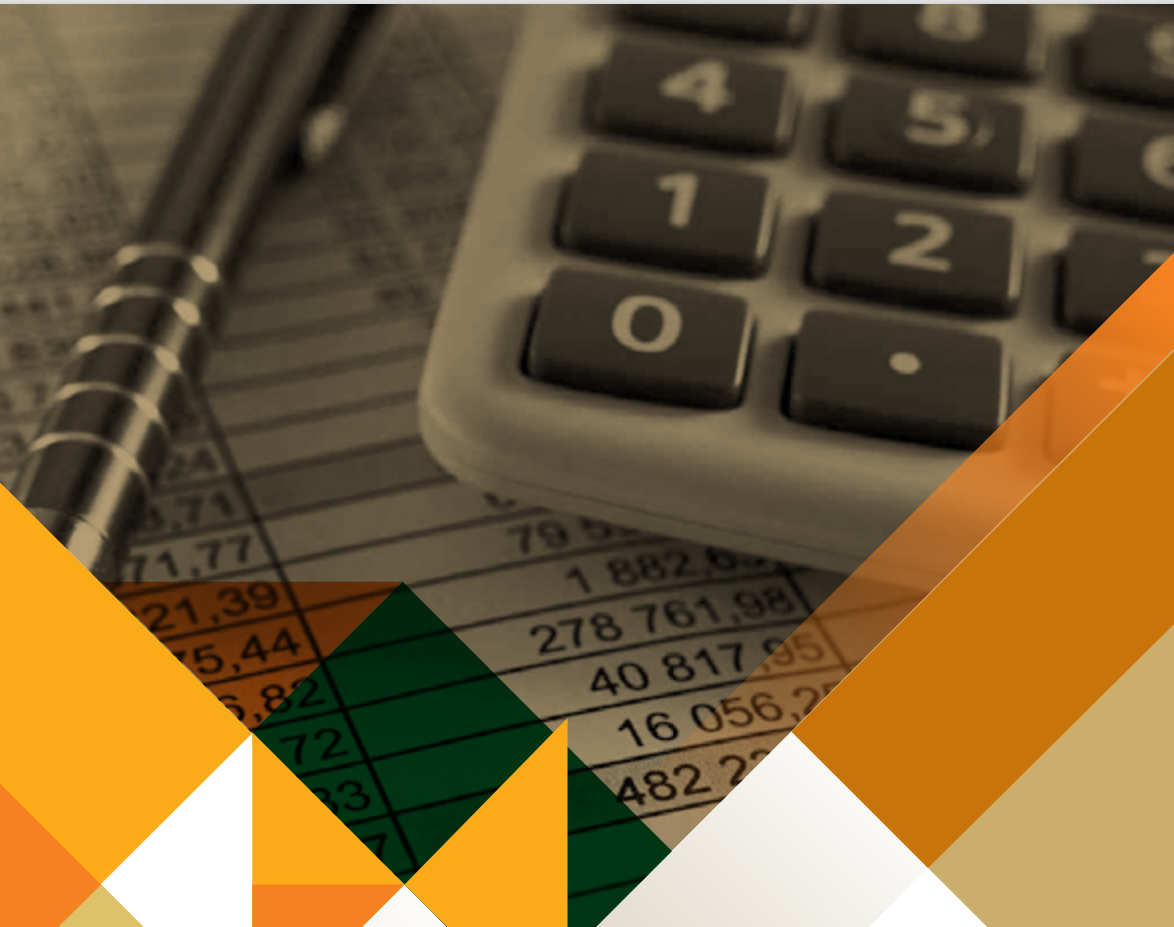 Increase artisan learners trained in TVET colleges from 30 000 (2023/24) to 36 000 (2025/26)
Increase learners placed in Work-based Learning programmes from  110 500 (2022/23) to 200 300 (2025/26)
Increase learners registered in skills development programmes from 149 000 (2022/23) to 155 500 (2025/26) 
Increase learners entering artisanal programmes from 23 000 (2022/23) to 37 000 (2025/26)
Submit to the Minister Student Funding Implementation Framework for approval  (31 October 2023) 
Submit to the Minister revised daft Fee Increase Regulatory Framework for approval (31 October 2023).
7
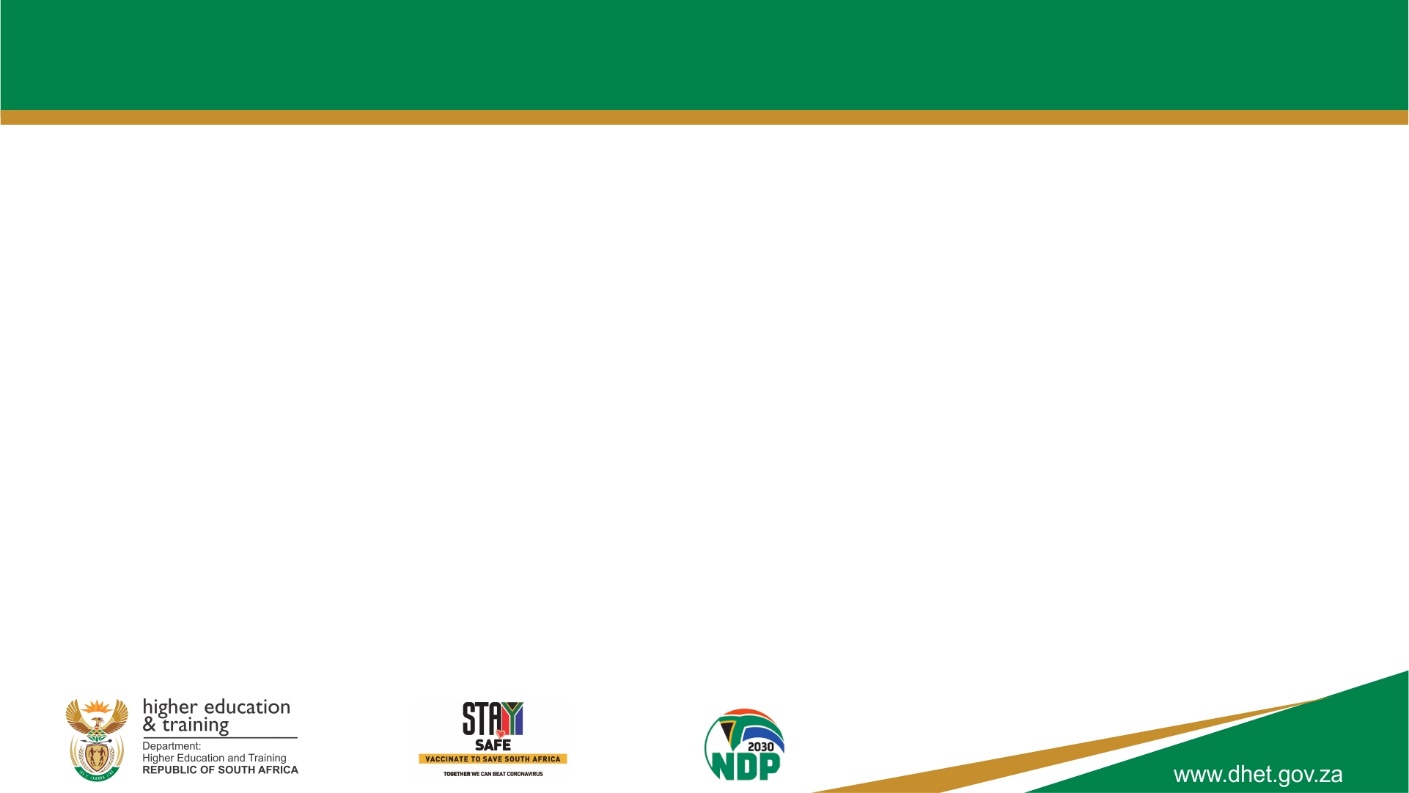 PLANNED INFRASTRUCTURE TO SUPPORT EXPANSION
Development of concept designs in 2023/24 up to 30% completion of the construction of the two new universities in Ekurhuleni and Hammanskraal in 2025/26 
Implement 9 projects for the provision of 28 000 student beds over the MTEF period 
2/3000 (2023/24)
3/10 000 (2024/25)
4/15 000 (2025/26)
Build 12 Community Learning Centres over the MTEF, starting with 3 in the 2023/24 financial year:
Tswinyane in Heidelberg - Gauteng 
Kwa-Guqa in eMalahleni - Mpumalanga 
Eersterivier - Western Cape
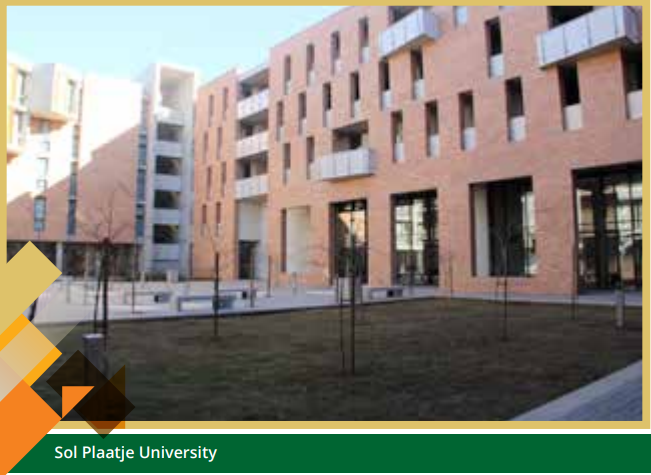 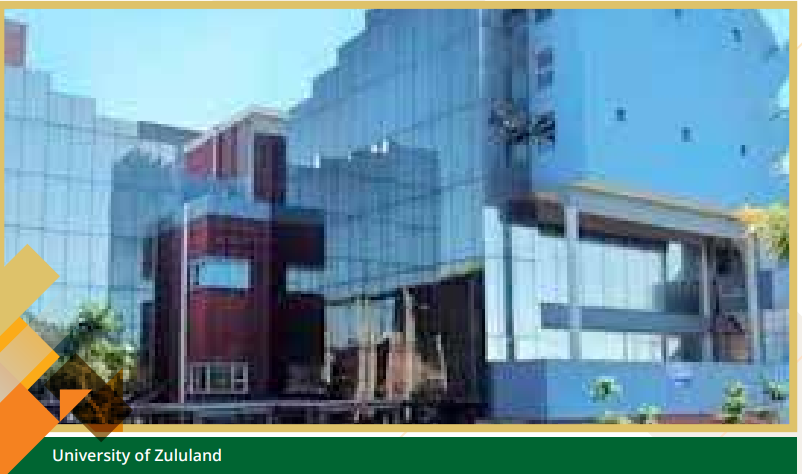 8
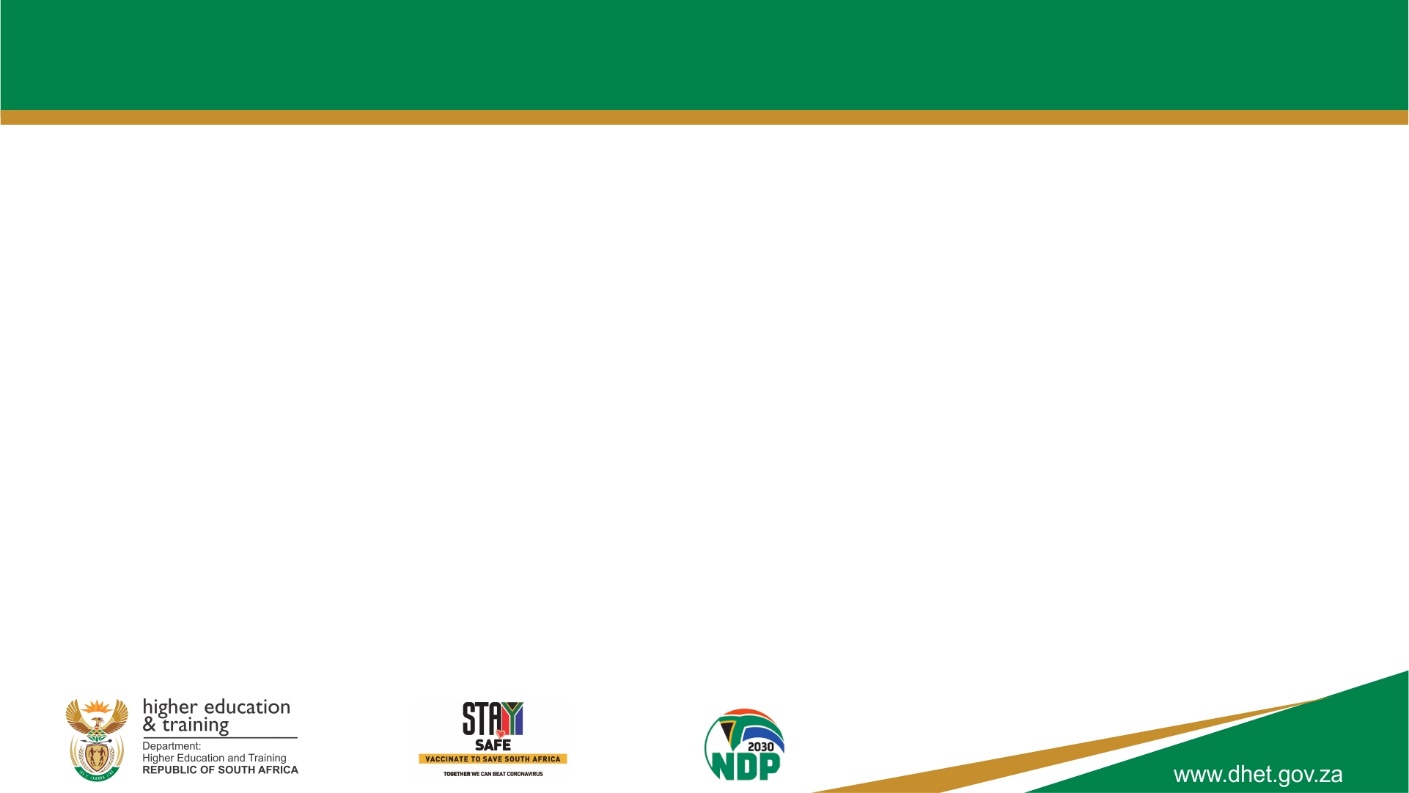 Planned Infrastructure to Support Expansion
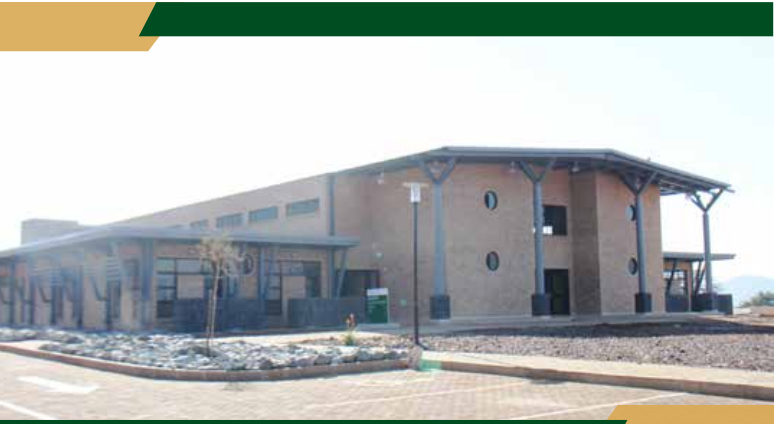 Build 8 TVET college campuses over the MTEF, 2 of which will be built in 2023/24: 
uMfolozi-Bhambanana Campus 
uMgungundlovu-Greytown Campus
Work with DUT to complete an Engineering Building as part of the Imbali Precinct project 
Develop concept designs for:
the Multi-Purpose Centre in Giyani and
a Satellite campus in Ulundi
Ensure 6 000 students participate in work integrated learning for practical application in construction over the MTEF
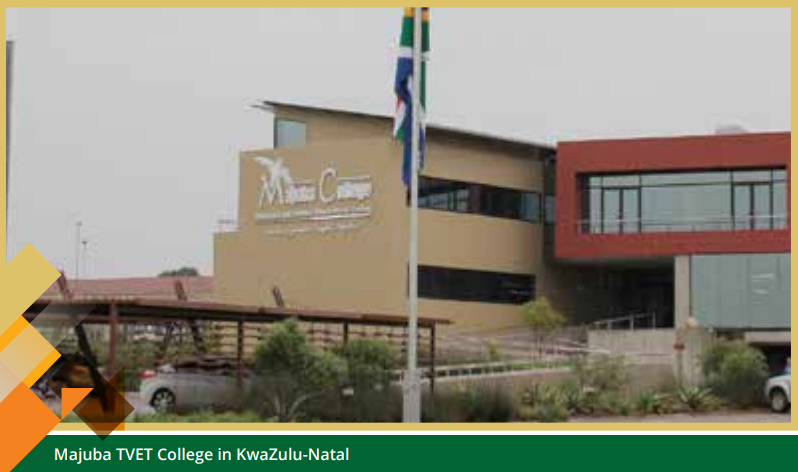 9
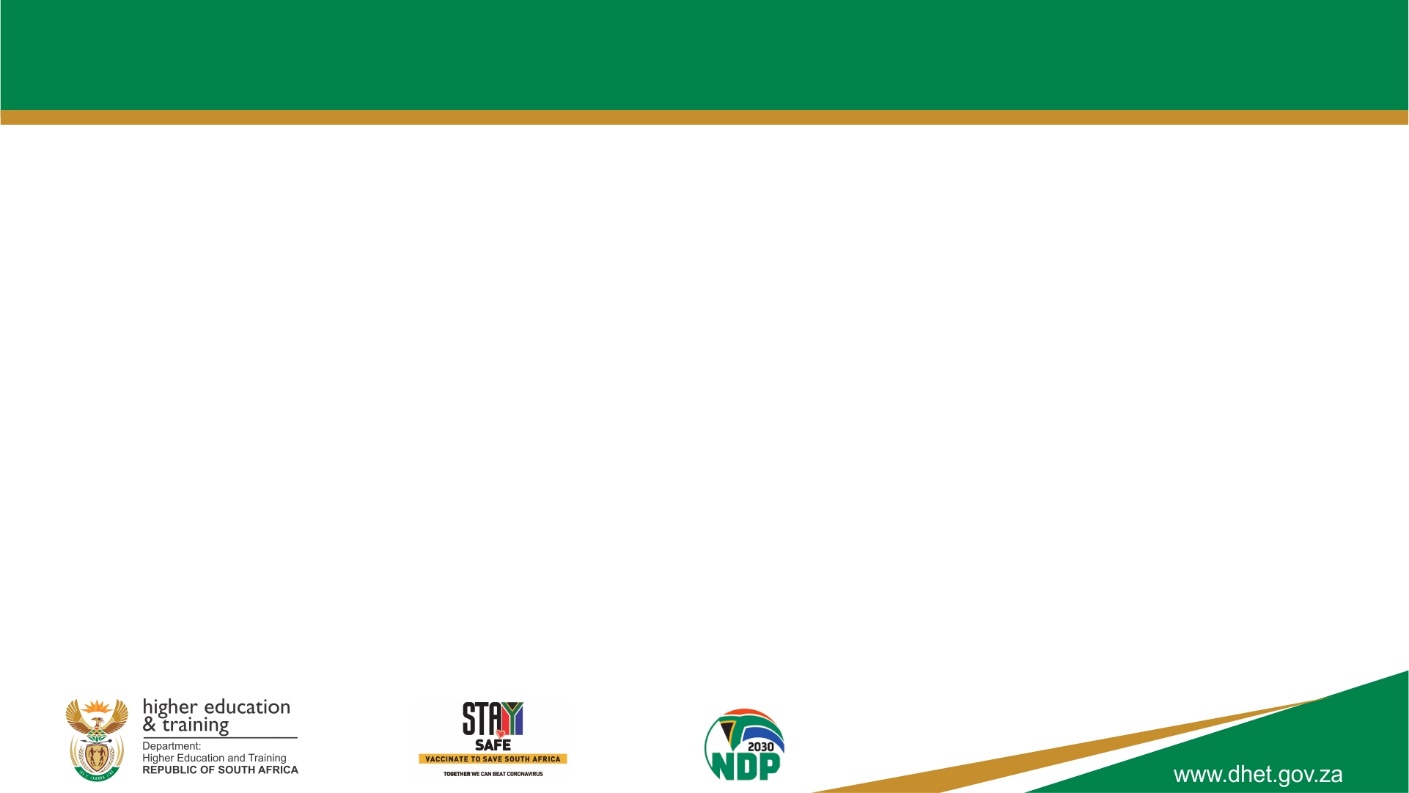 Success and Efficiency
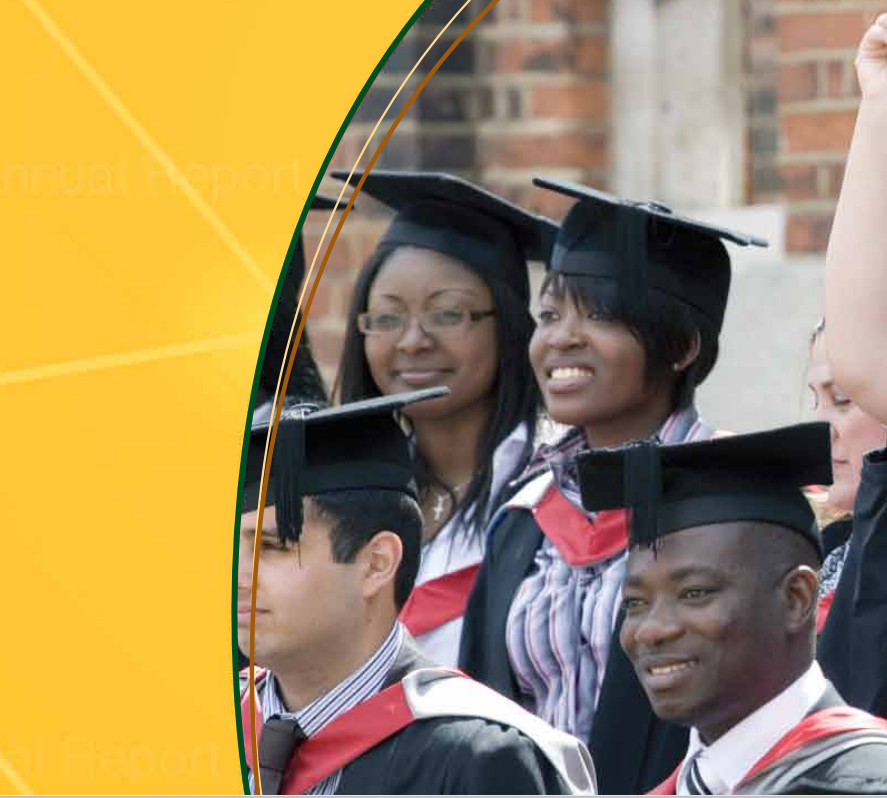 Increase the number of students completing a university qualification from 232 000 (2023/24) to 249 509 (2025/26)

Increase university graduates in: 
engineering from 14 477 (2023/24) to 14 735 (2025/26)
Initial teacher education from 29 500 (2023/24) to 33 094 (2025/26)
Master’s graduates (all master’s) will increase from 14 500 to 15 079
Doctoral graduates will increase from 3 350 to 3 477
10
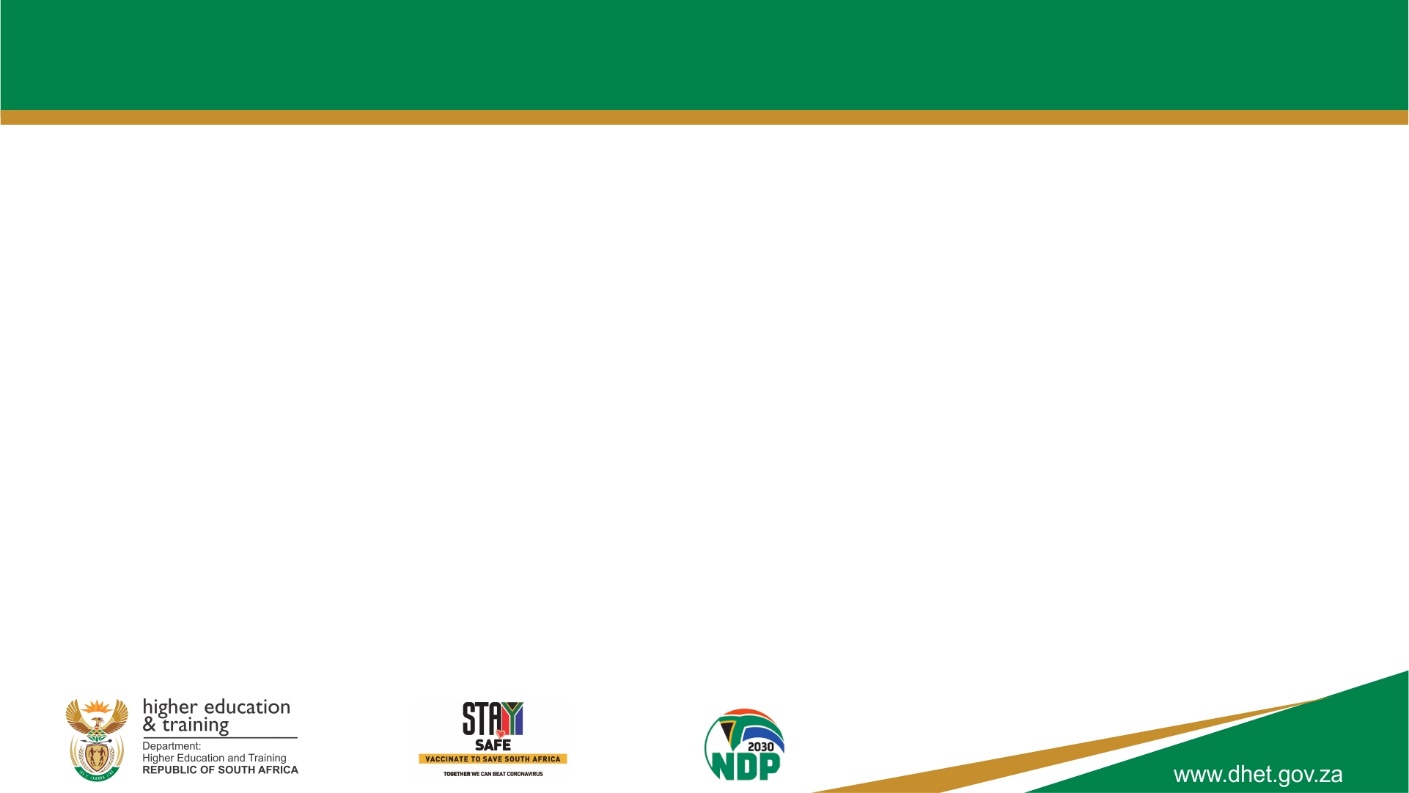 Success and Efficiency
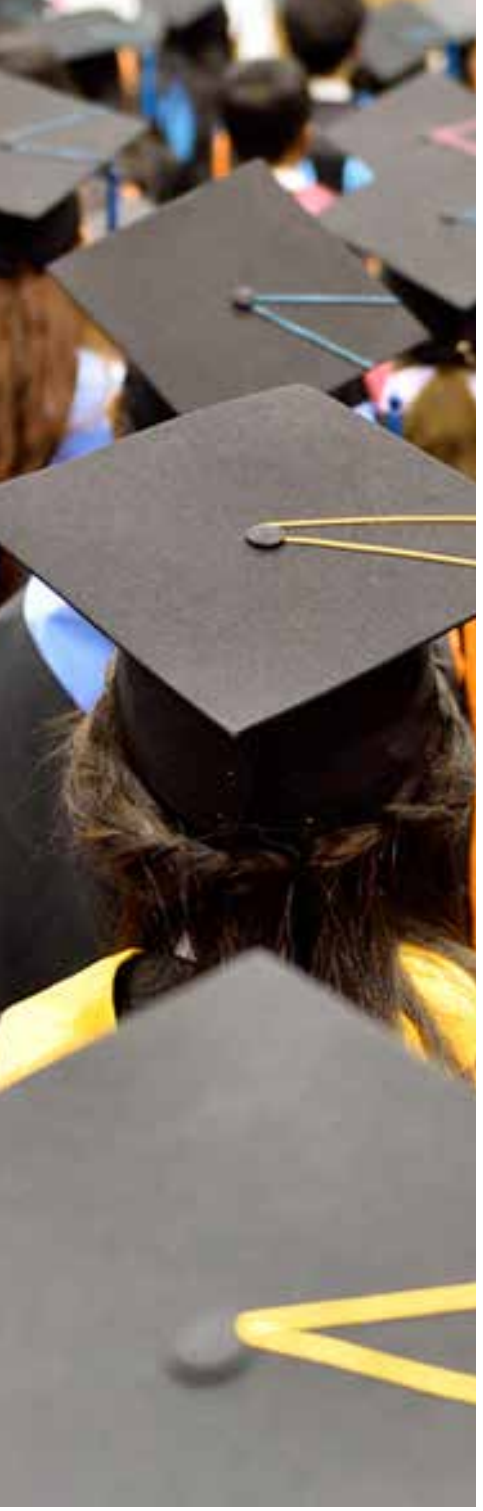 The number of graduates in the following fields will decrease over the MTEF period:
Natural and physical sciences -  from 11 516 (2023/24) to 10 943 (2025/26)
Human health sciences  - from 10 200 (2023/24) to 9 950 (2025/26)
Animal health sciences  - from 1 013 (2023/24) to 925 (2025/26)

Reason for the decline in targets: Universities have been registering less students from the 2021 academic year deviating from the 2020 to 2025 Enrolment Plan approved by the Minister. During the midterm review of the 2023 to 2025, some of the universities which had projected high numbers have reduced them – thereby affecting the number of students graduating
11
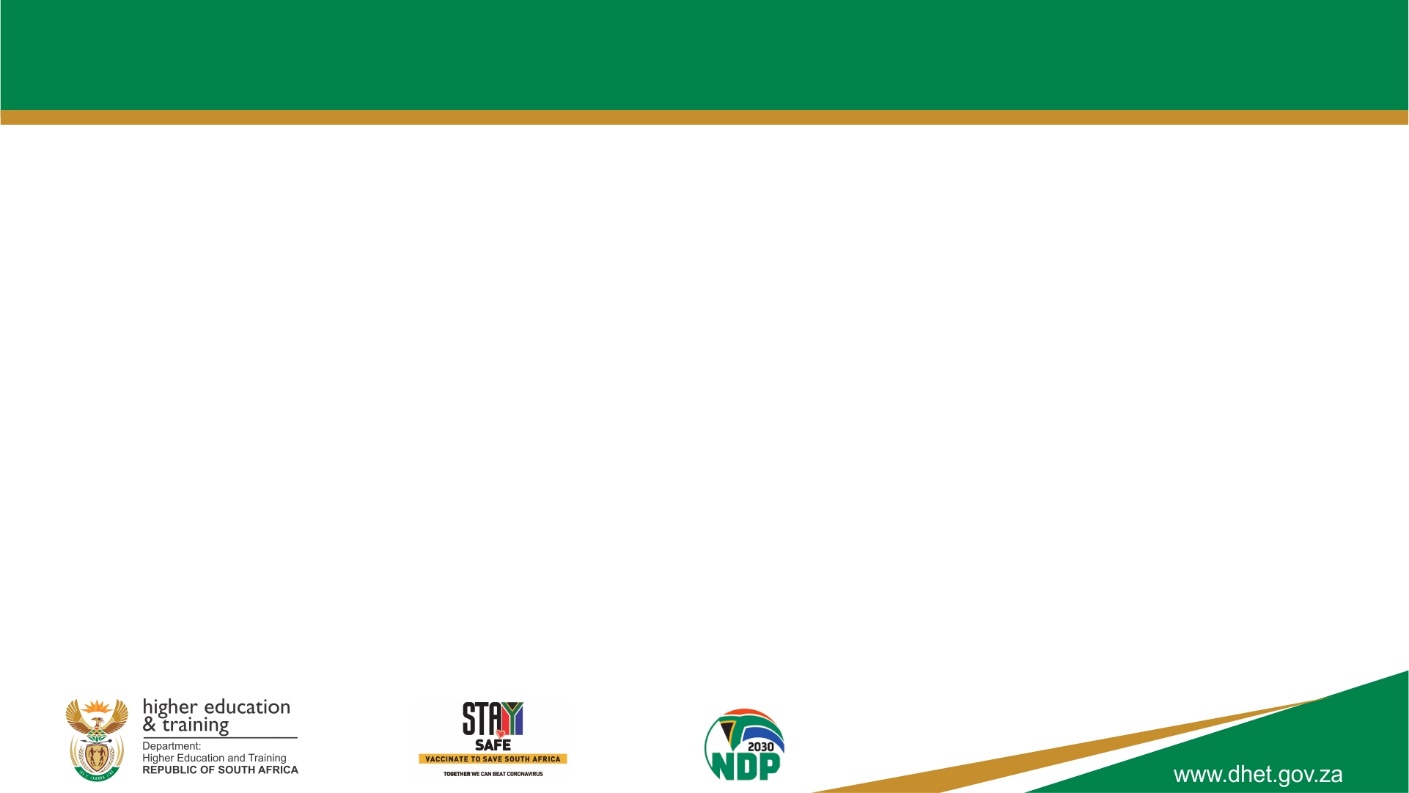 Success and Efficiency
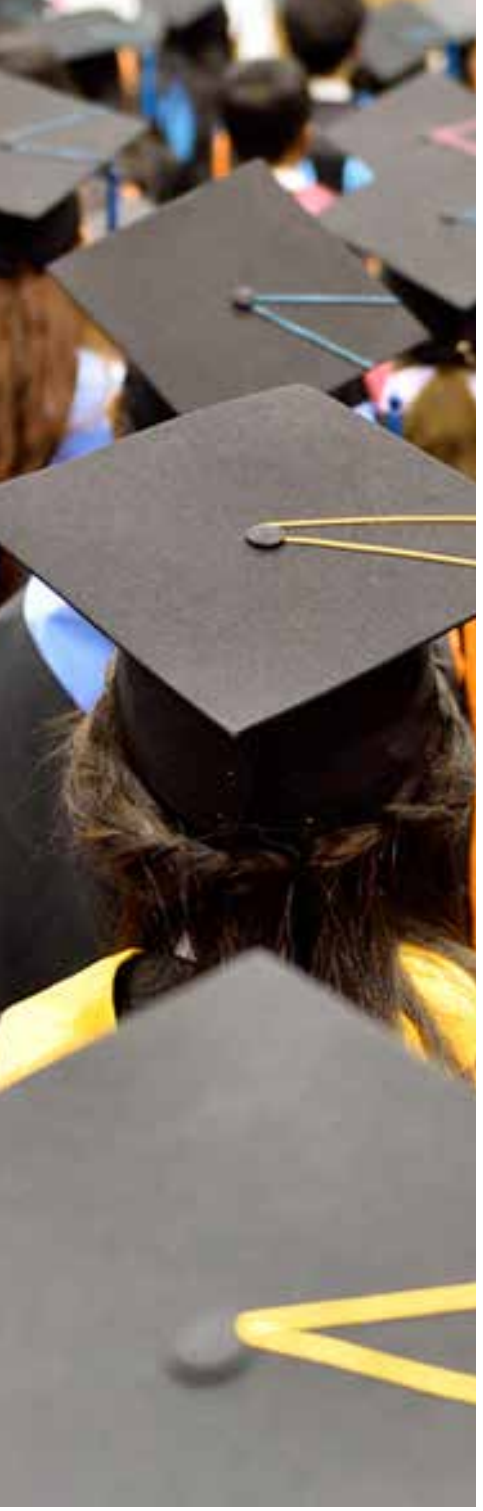 Increase TVET college students completing N6 qualifications from 73 743 (2023/24) to 78 000 (2025/26)

Increase TVET college students completing NC(V) Level 4 from 13 823 (2023/24) to 15 099 (2025/26)

Ensure 4 500 students are enrolled in Pre-vocational Learning Programme in 2023/24 to improve success and increase by 1 000 over the MTEF 

Increase the placement of  unemployed TVET students in workplaces from 10 616 in 2022/23 to 20 000 in 2023/24
12
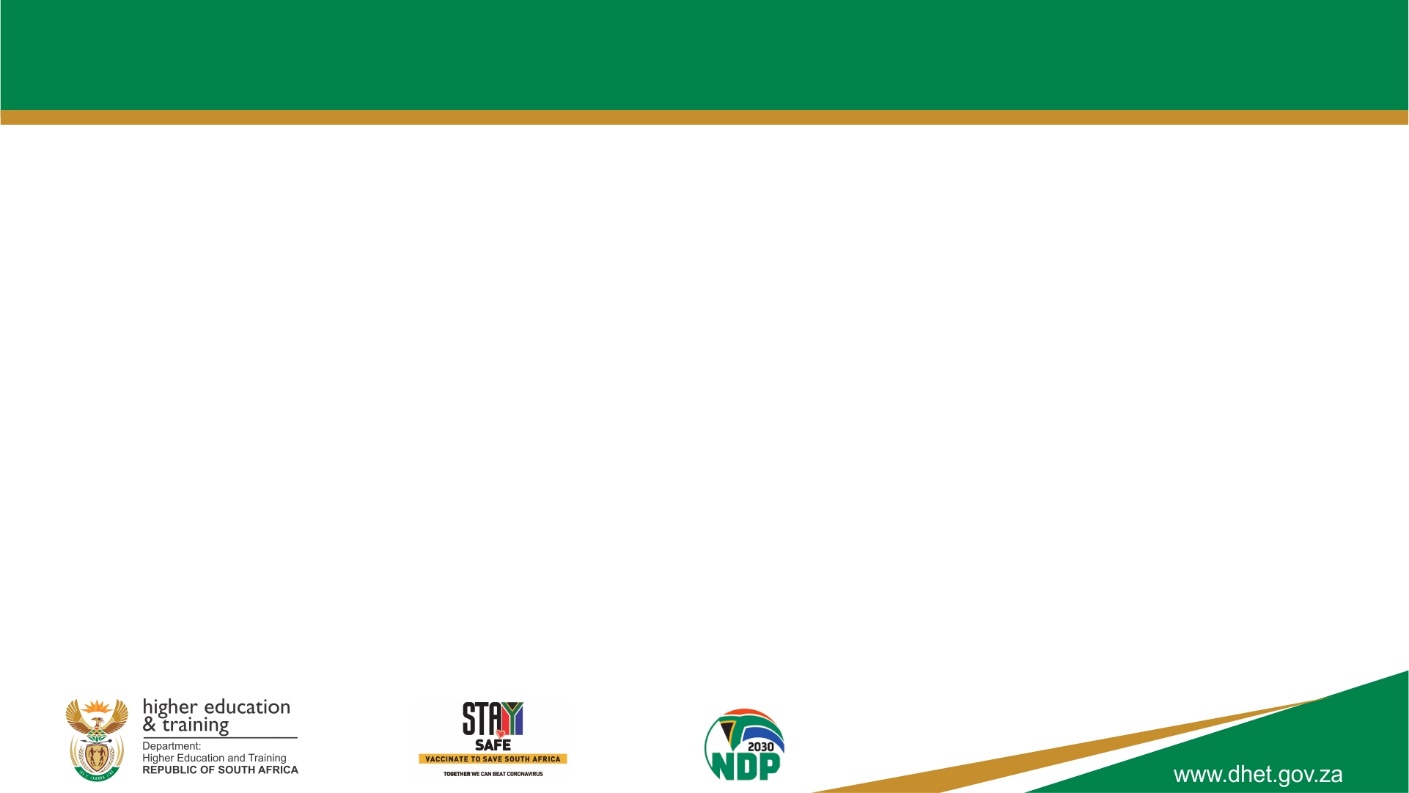 Success and Efficiency
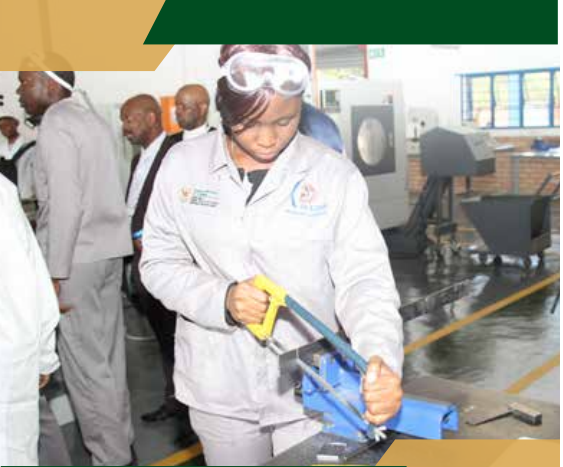 Ensure certificates are issued to qualifying candidates within 3 months following publication of results 

Increase artisans development from 21 000 (2023/24) to     28 000 (2025/26)
Increase  learners who complete learnerships from 32 550 (2023/24) to 56 000 (2025/26) 

Learners who complete internships will also increase from             6 450 (2023/24) to 11 770 (2025/26)
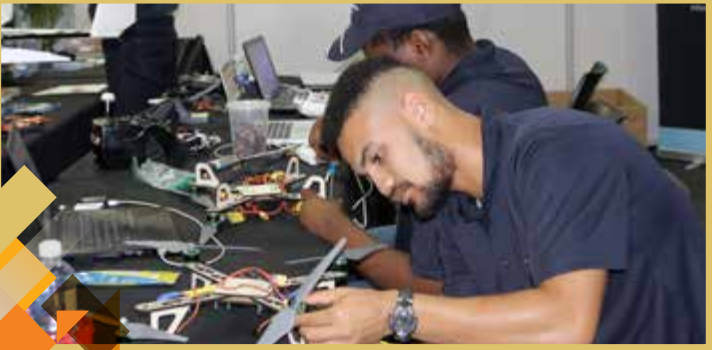 13
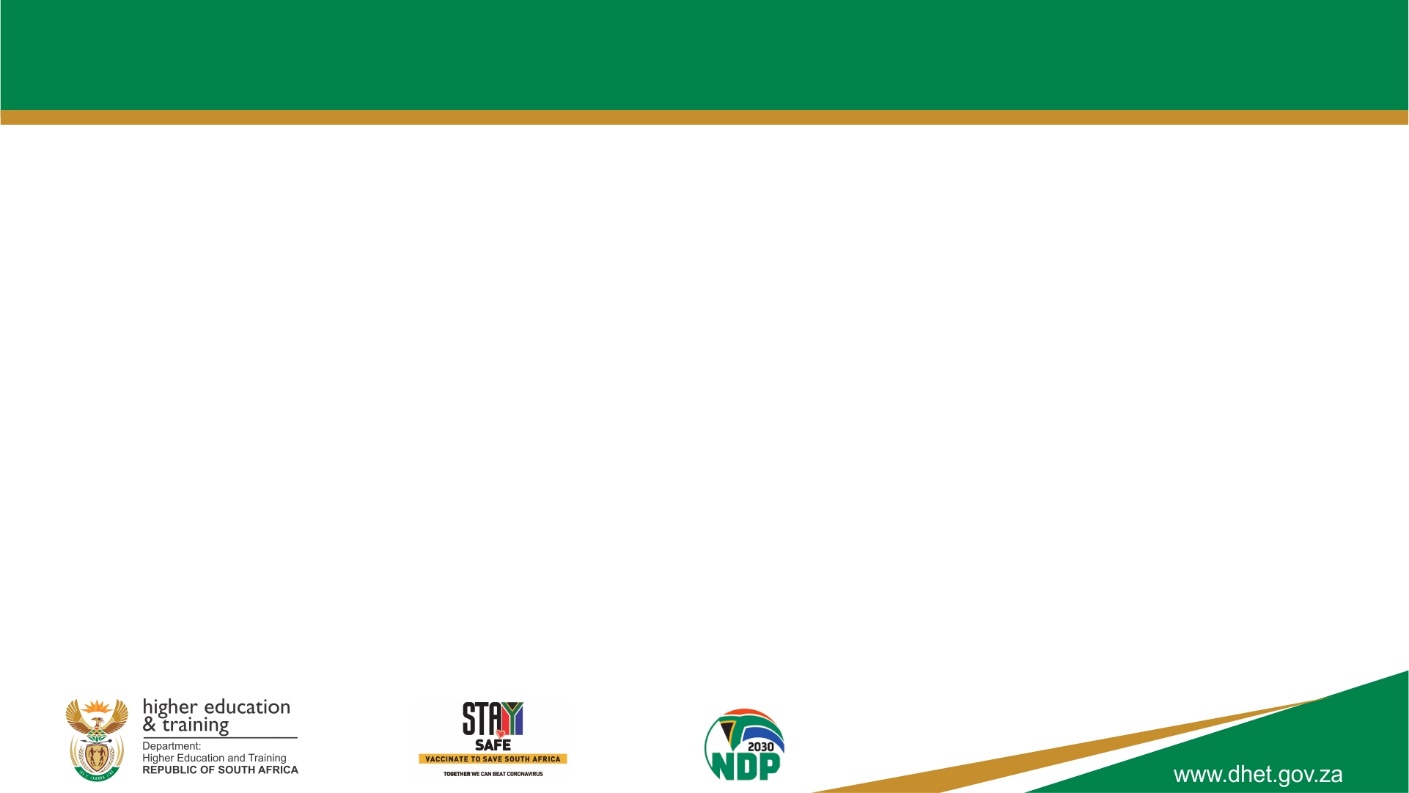 Success and Efficiency
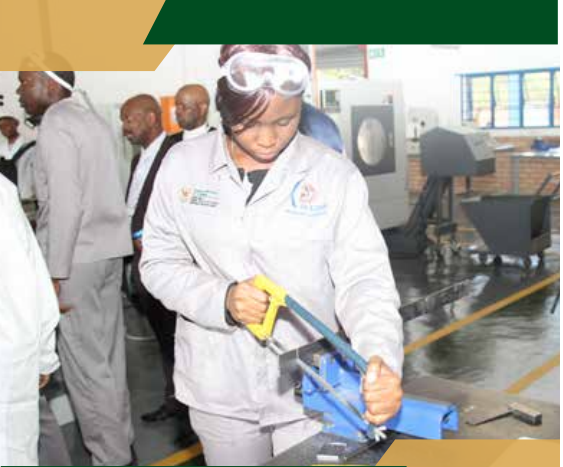 Learners who complete skills programmes will increase from   105 000  (2023/24) to 130 960 (2025/26) 

Process qualifying trade test applications within 40 days of receipt for trade testing annually over the MTEF 

Increase the number of CET college students completing       GETC: Level 4 from 41 200 (2023/24) to 55 000 (2025/26)
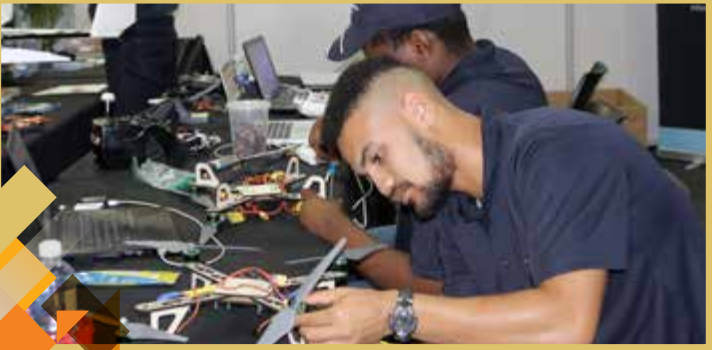 14
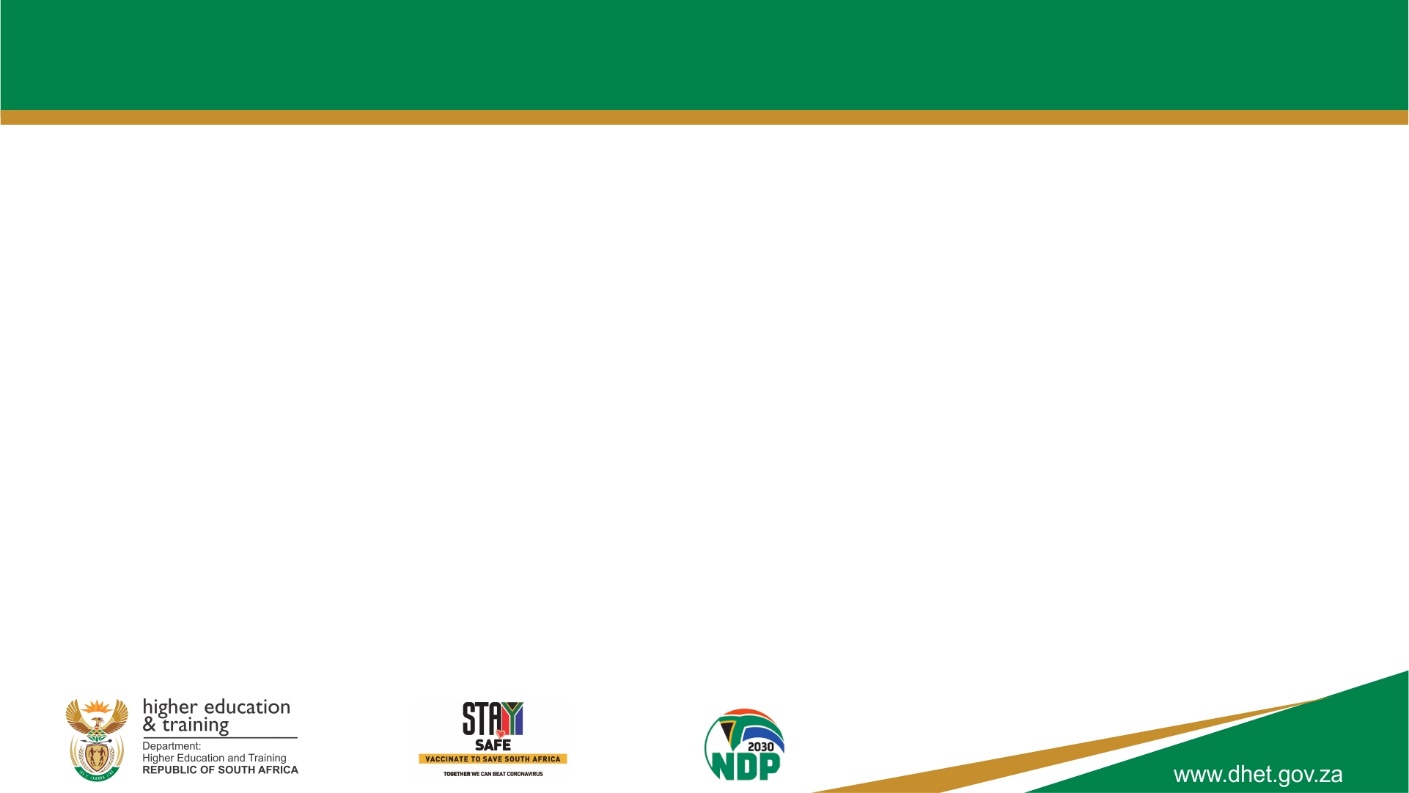 Improving the Quality of Provisioning
Fill 85 new Generations of Academics Programme (nGAP) posts at universities every year 

Allocate 40 scholarship or internship positions to universities through the Nurturing Emerging Scholars Programme annually 

Allocate 40 Doctoral scholarships to universities through the Universities Staff Doctoral Programme for award to permanent instructional or research staff members 

25 awards to permanent instructional or research staff at universities to participate in the Future Professors Programme in 2023/24
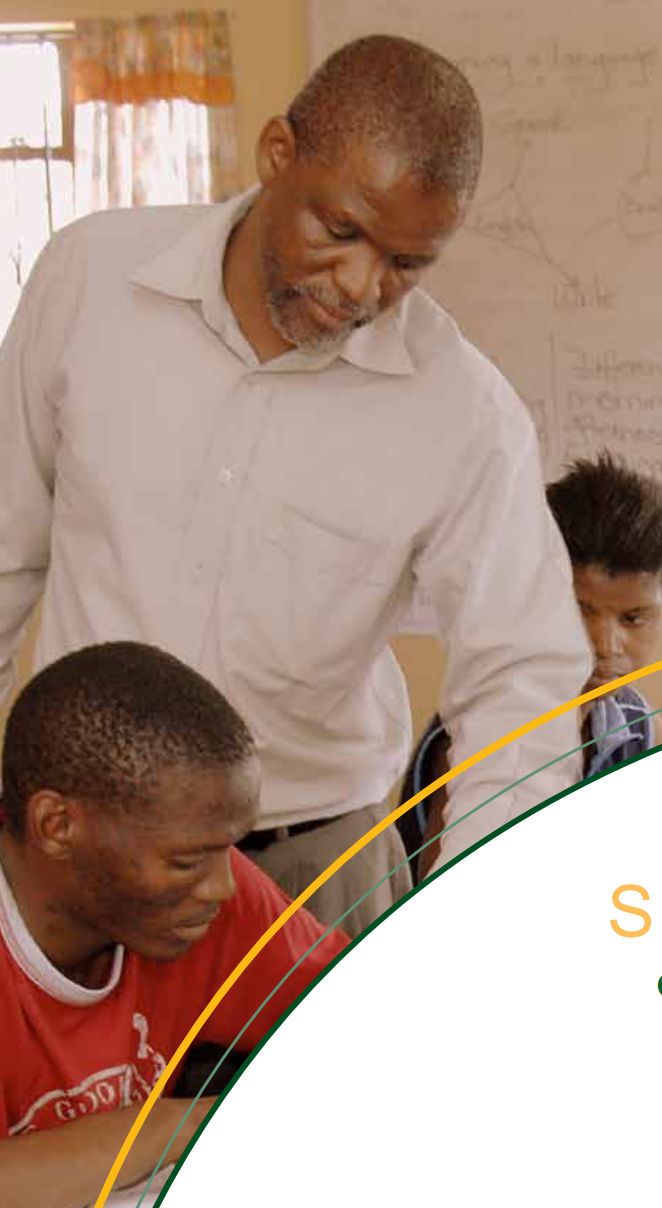 15
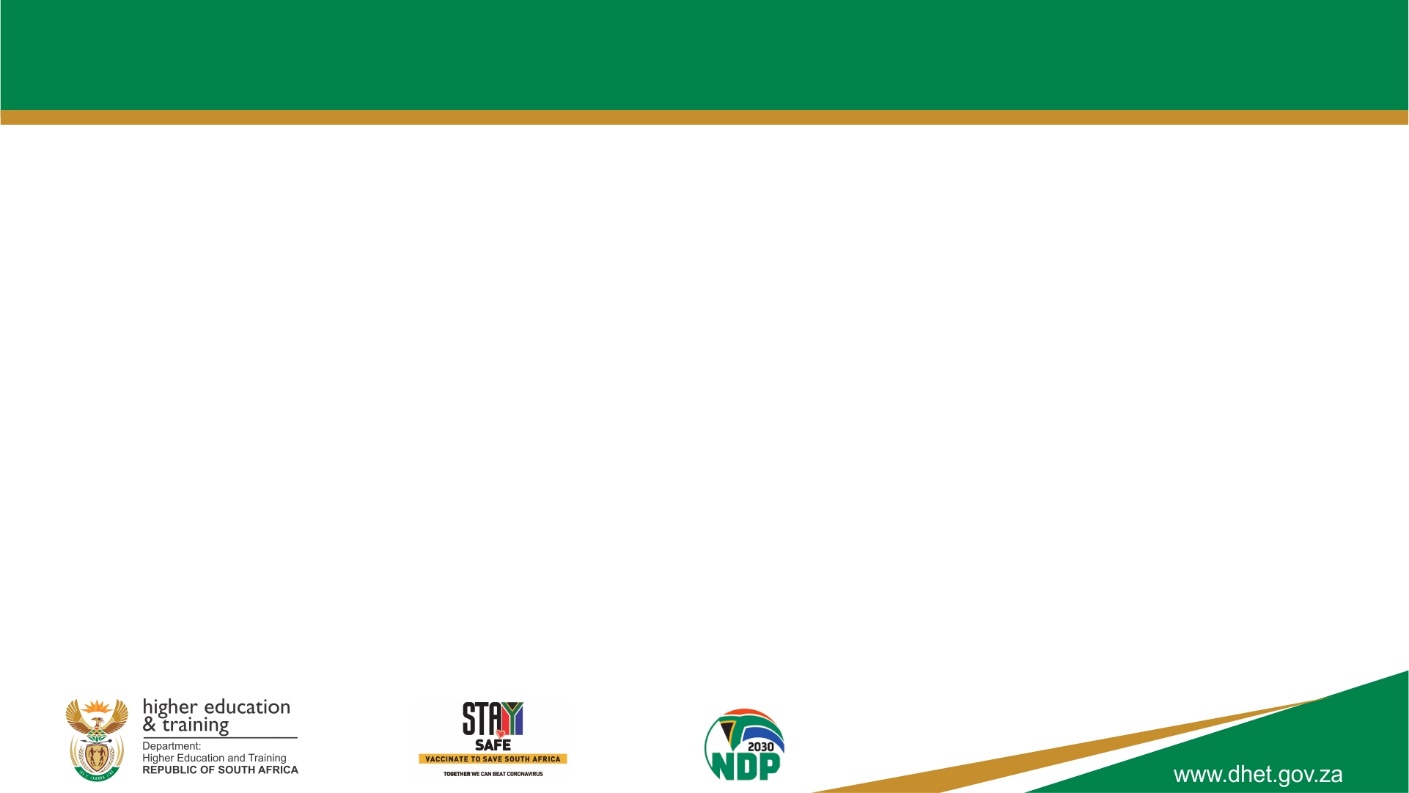 Improving the Quality of Provisioning
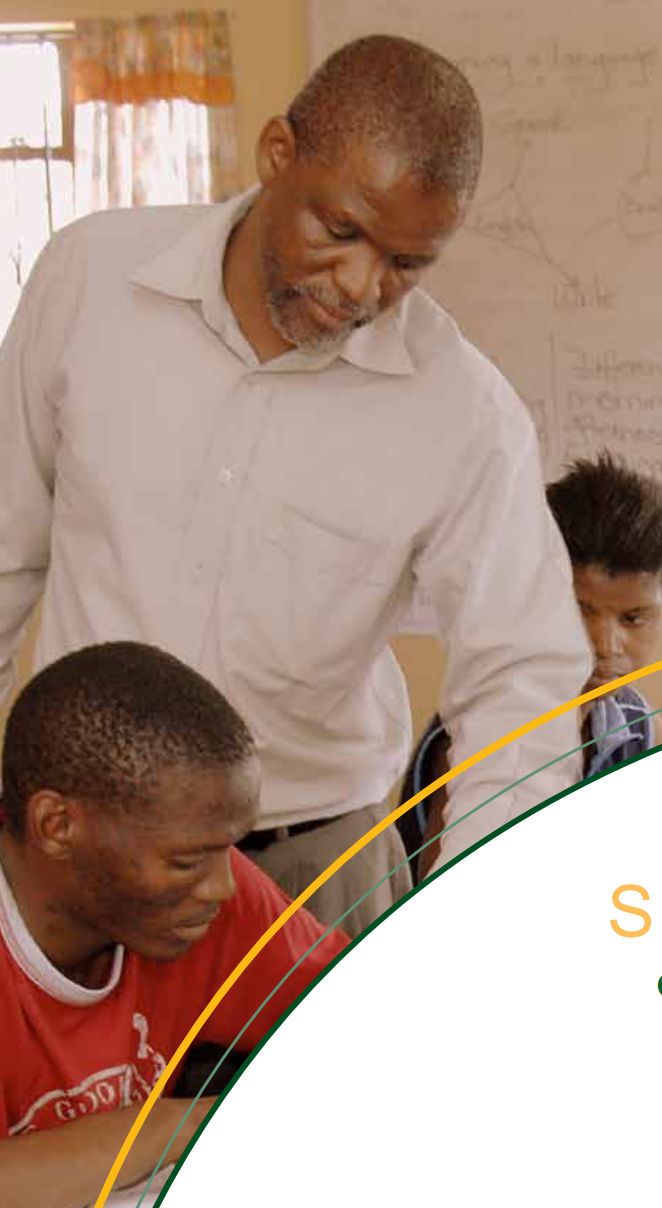 Increase the proportion of university lecturers who hold doctoral degrees from 51% in 2023/24 to 55% (2025/26)

Establish an Advisory Panel on the implementation of Language Policy in 2023/24

Increase the percentage of TVET college lecturers holding a professional qualification from 75% (2023/24) to 95% (2025/26)
16
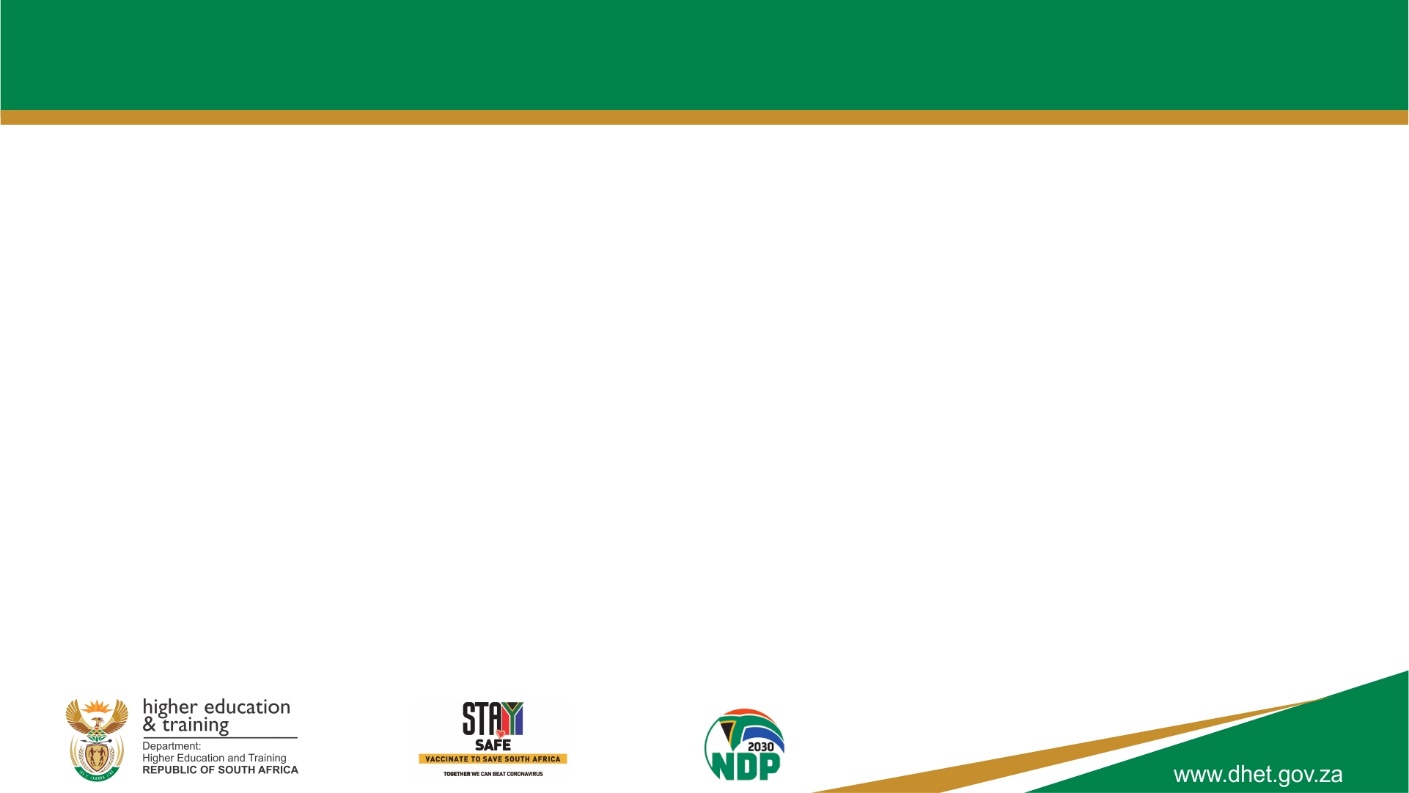 Improving the Quality of Provisioning
Increase the support for TVET lecturers who hold appropriate qualifications to acquire professional qualifications from 300 (2023/24) to 1 000 (2025/26) 

Increase the placement of TVET college lecturing staff in industry or exchange programmes from 16% (2023/24) to      20% (2025/26)

Increase lecturers participating in project-based lecturer capacity building programmes in engineering (electrical, plumbing and mechanical) from 200 (2023/24) to 400 (2025/26)
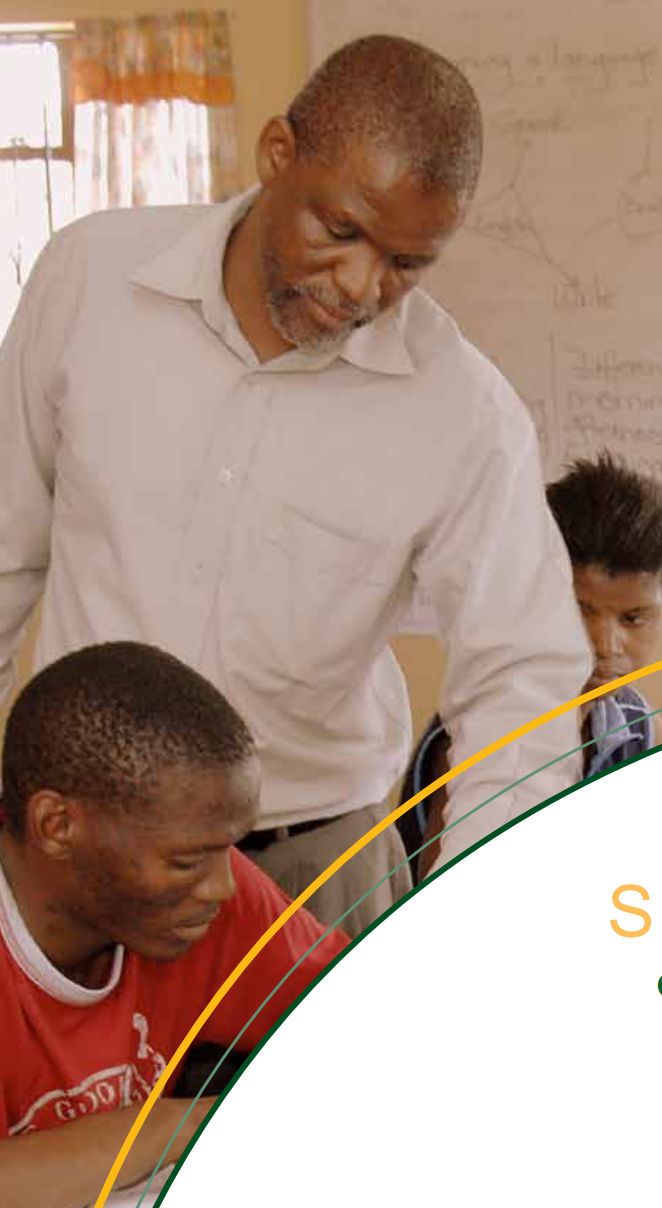 17
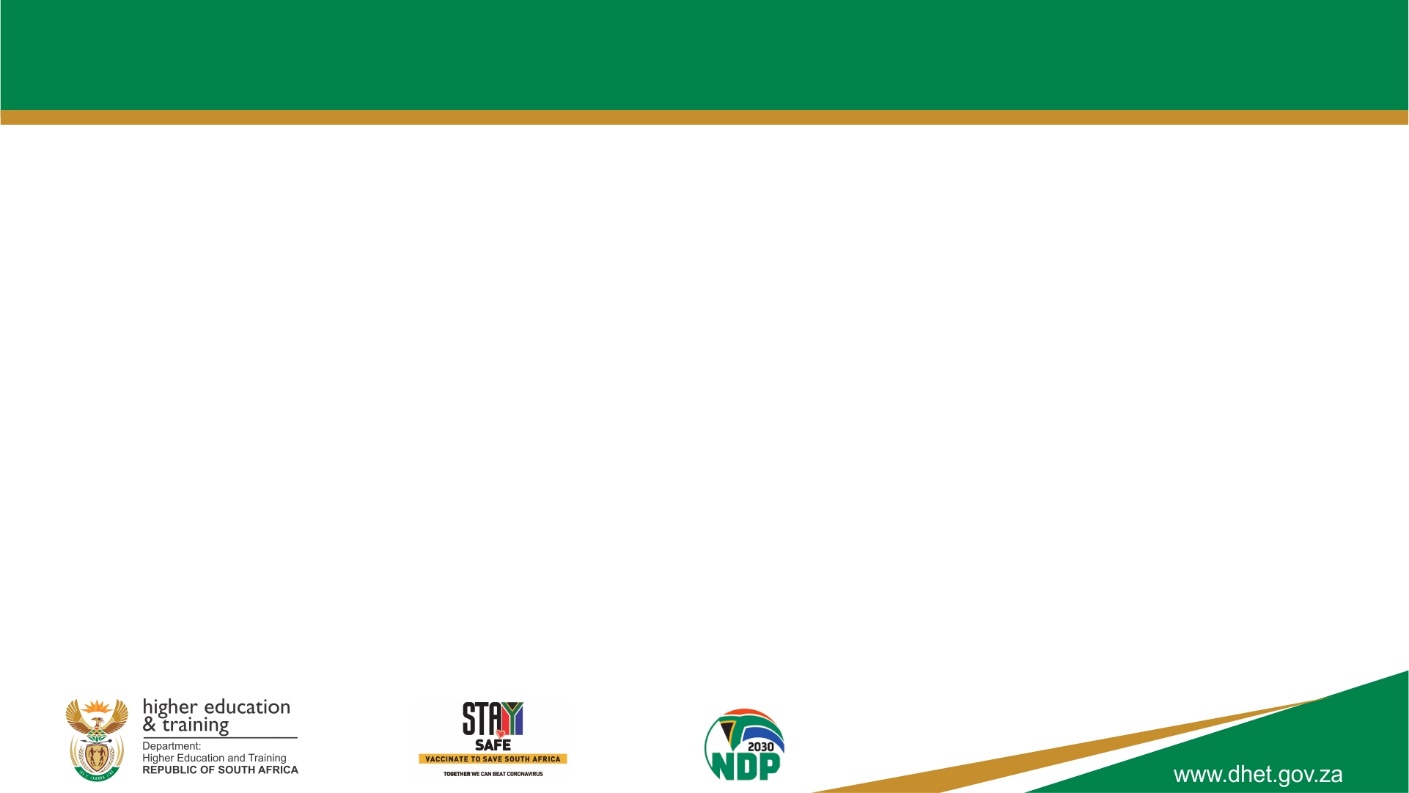 Improving the responsiveness PSET System
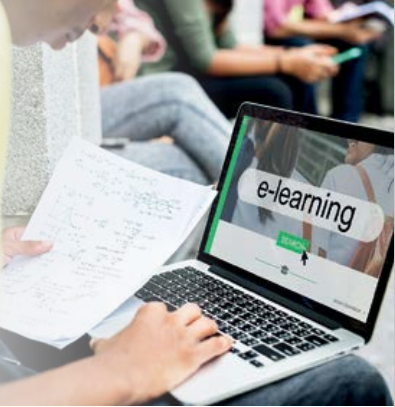 Increase the number of TVET colleges offering 4th Industrial Revolution aligned skills training from 35 in 2023/24 to 50 in 2024/25 

Increase the number of  lecturers participate in digital literacy programmes from 4 500 (2023/24) to 6 500 2025/26

Ensure that all public TVET colleges sign at least two protocols with industry to place lecturers and learners for workplace experience over the MTEF period
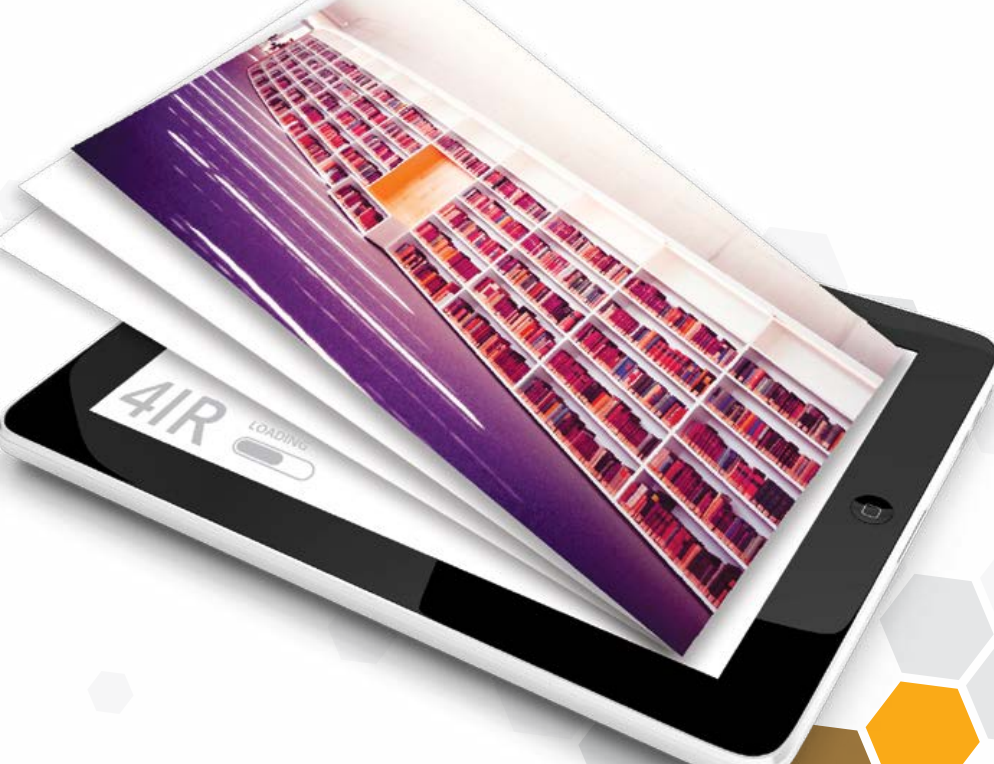 18
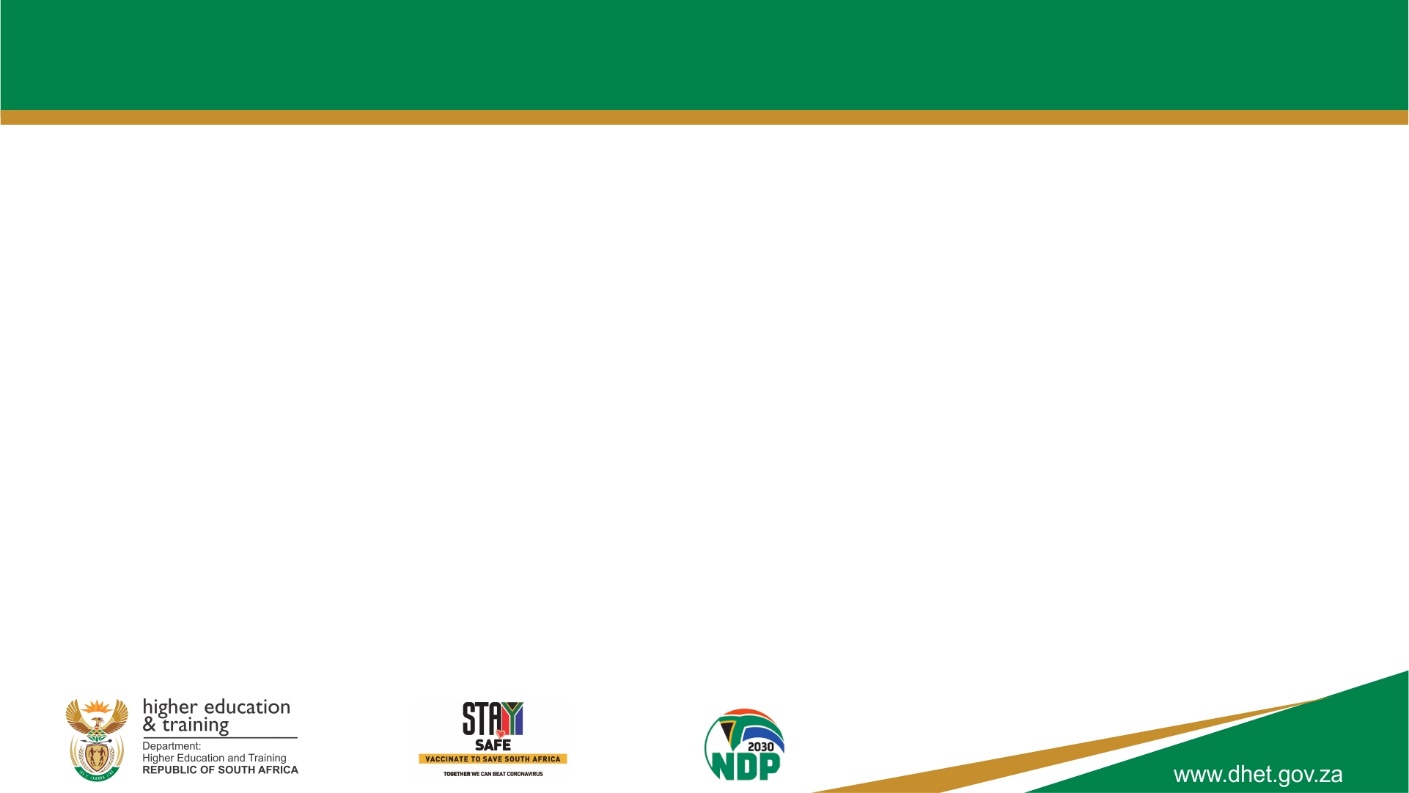 Improving the responsiveness PSET System
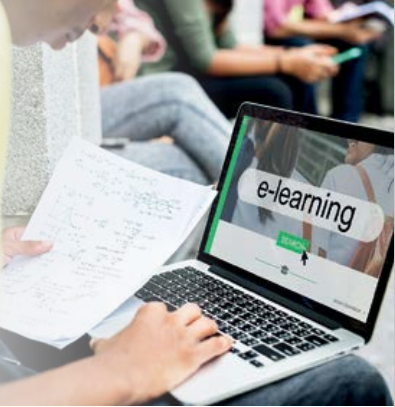 Ensure all public TVET colleges implement student-focussed entrepreneurship development programmes

Increase new accredited programmes and part-qualifications to be offered in CET colleges from 5 (2023/24) to 11 (2025/26)

Increase the number of CET college lecturers trained in accredited training programmes from 1 000 (2023/24) to 2 500 (2025/26 cumulatively)
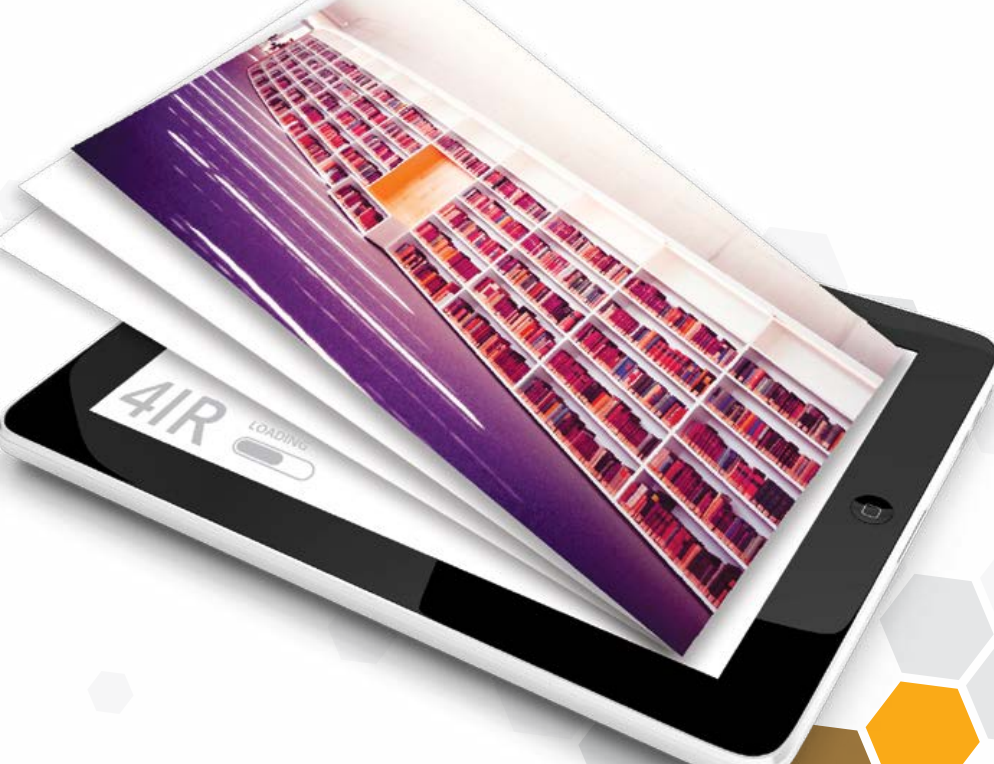 19
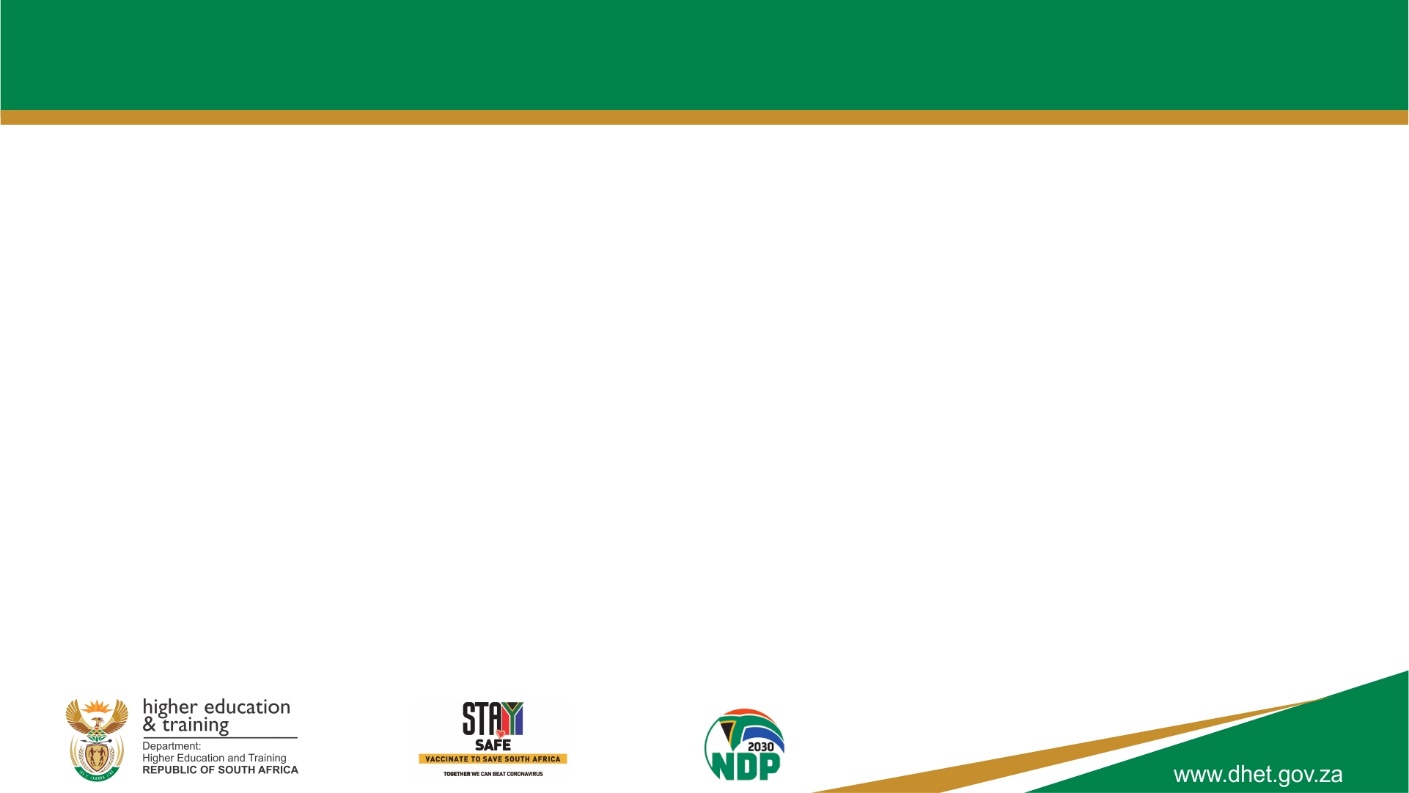 Policy and Legislative programme
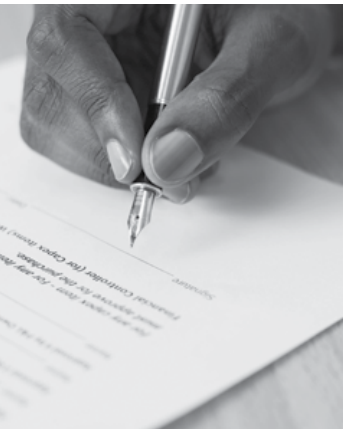 Publish the National Qualification Framework Amendment Act, 2019 by 31 March 2024

Draft National Qualification Framework Amendment Bill approved by the Minister by 31 March 2024 for public comments

Draft revised Higher Education Act approved by the Minister by 31 March 2024 for public comments

Develop a Country-Wide Master Skills Plan for approval by the Minister by 30 September 2023

Develop and implement a Plan for the integration of Information Management Systems by 31 March 2024
Launch the ‘’Transforming MENtalities ‘’ Programme by 31 August 2023
20
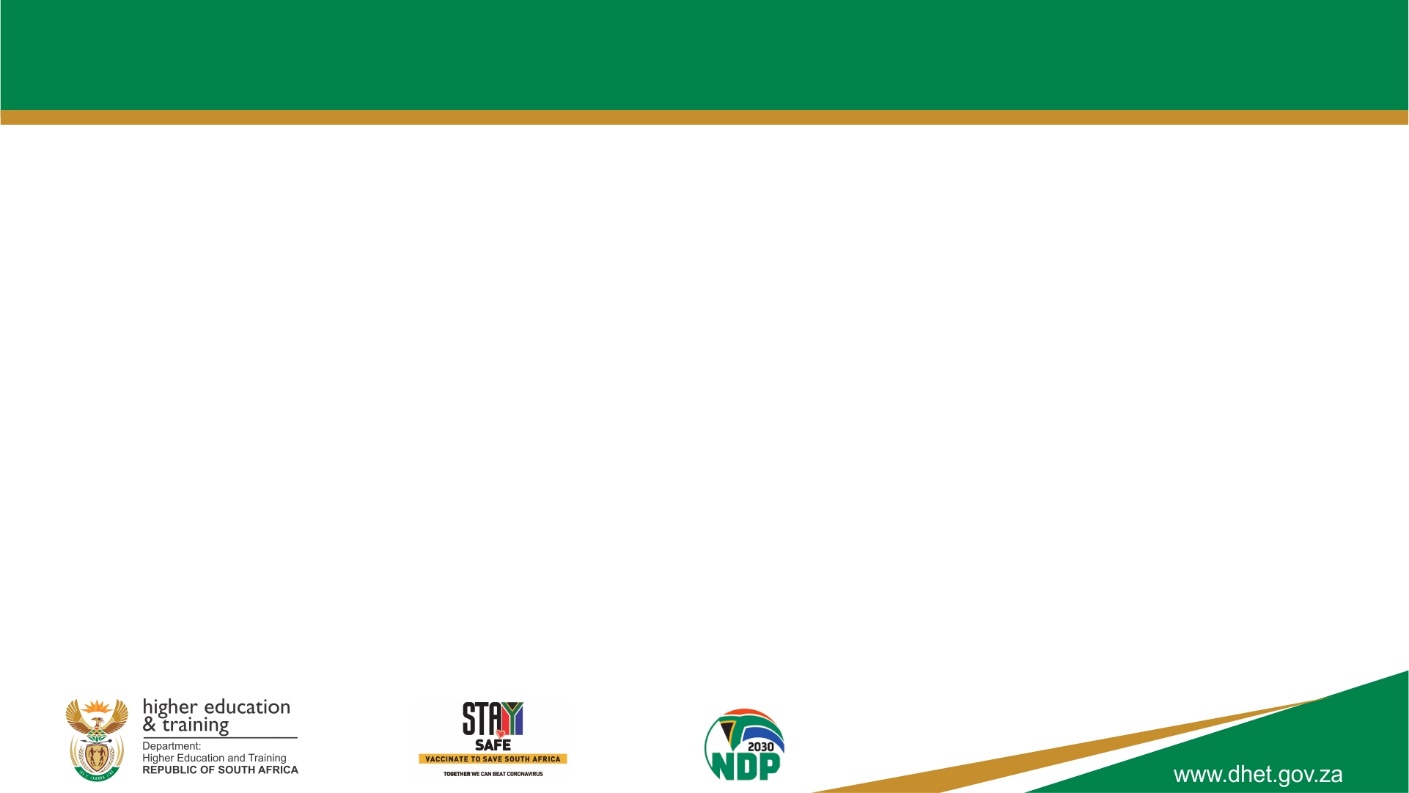 Administration
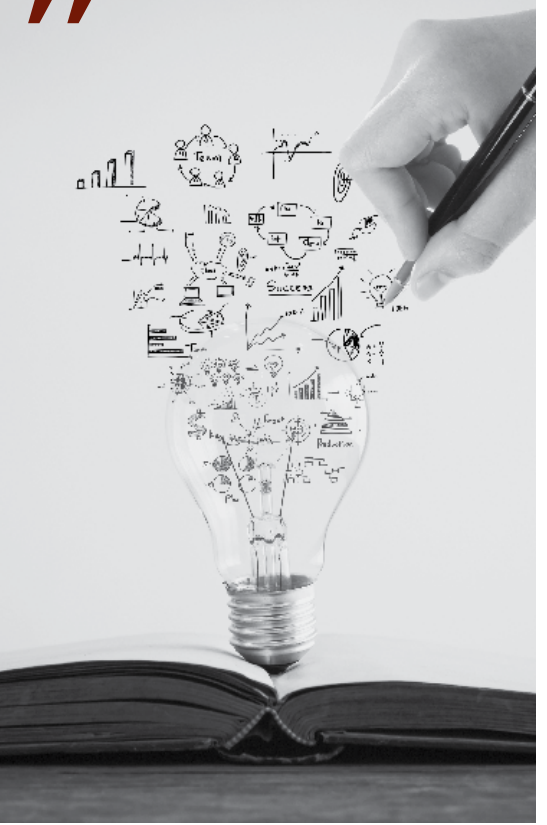 Payment of valid invoices within 30 days 
Set aside procurement for: 
Women: 40%, 
Youth 30%, 
SMME’s 30% and 
People living with disabilities: 7%.
Clean audit 
A vacancy rate that is below 10%
Develop a Business Continuity Plan
21
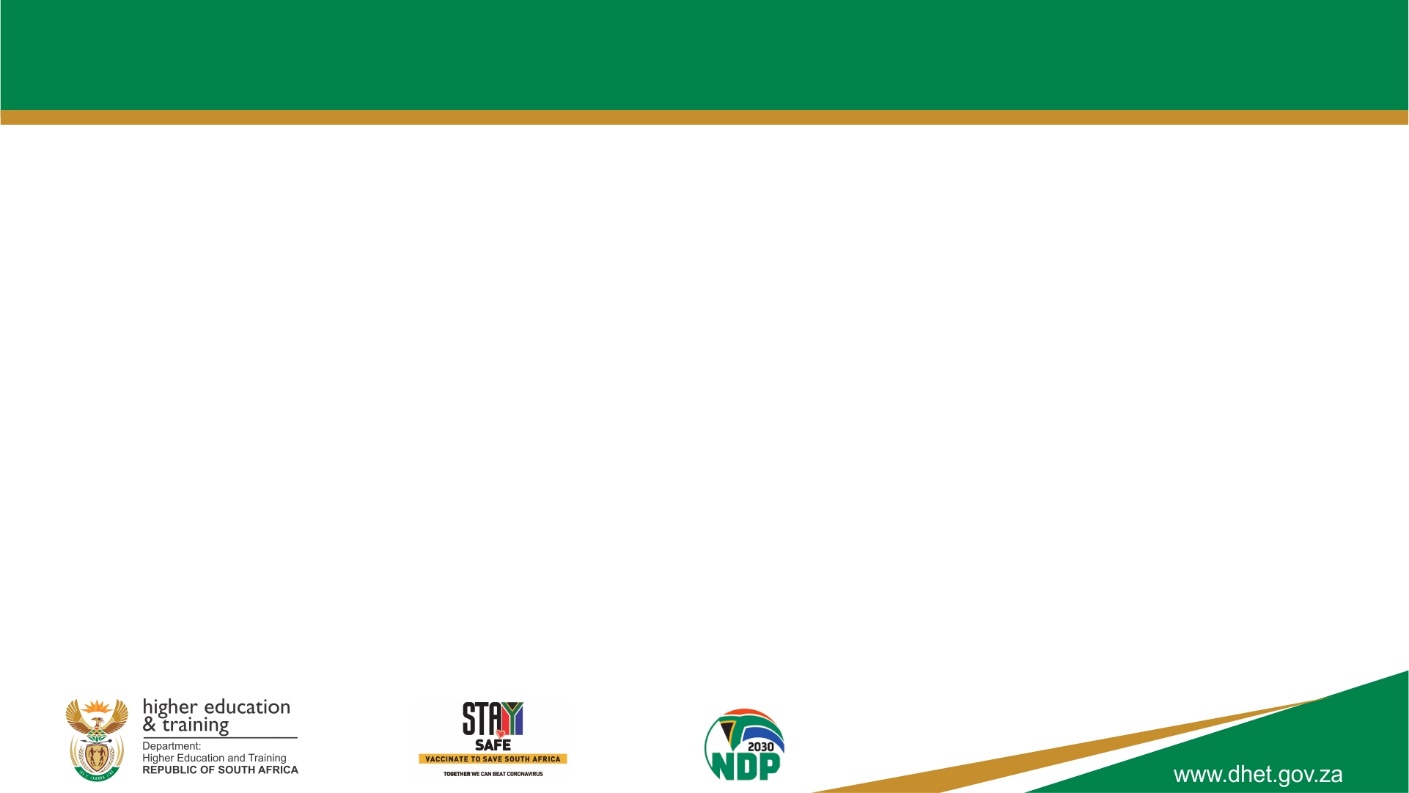 Financial Information
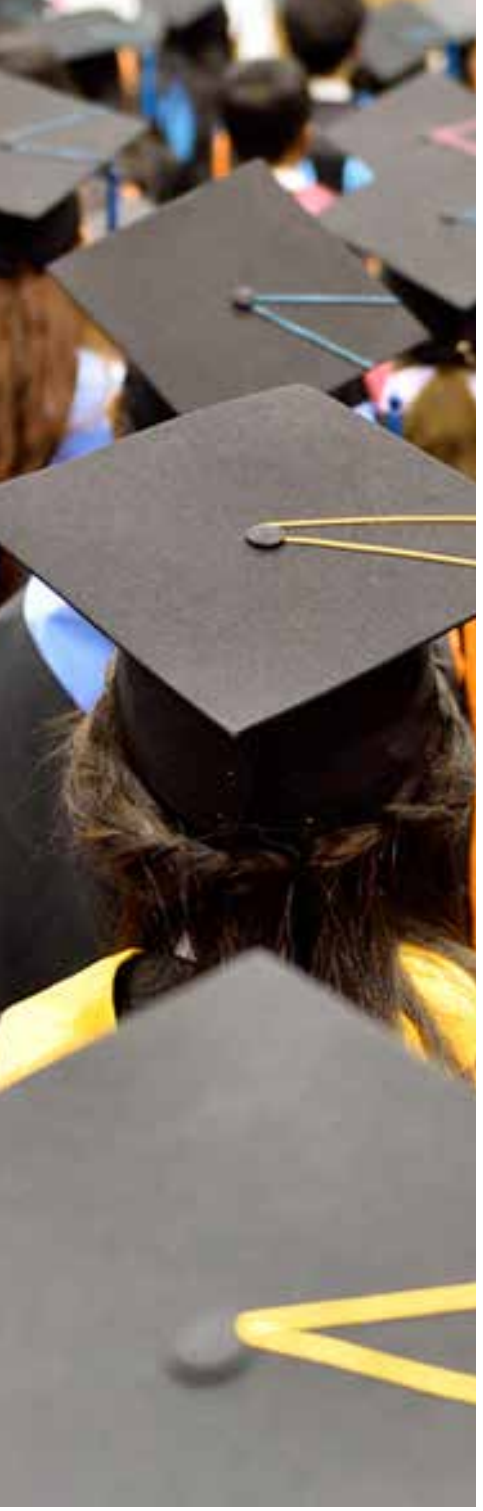 The financial information of the Department is presented as follows:

	
	
	An explanation of the Department’s budget structure and budget trends over the 2023 MTEF period
 
	A summary of the allocations over the 2023 MTEF

	A summary of the allocations for the 2023/24 financial year
22
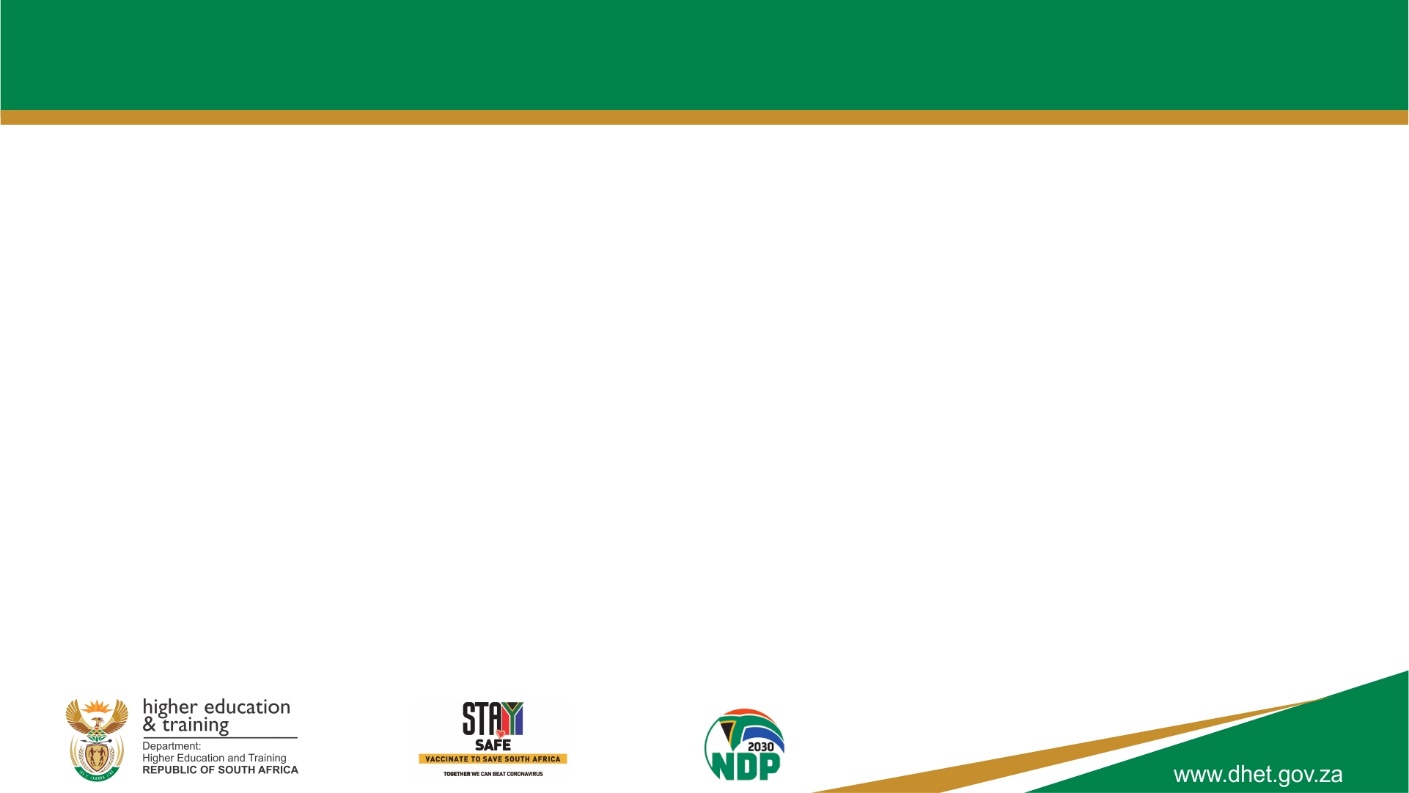 Budget Structure
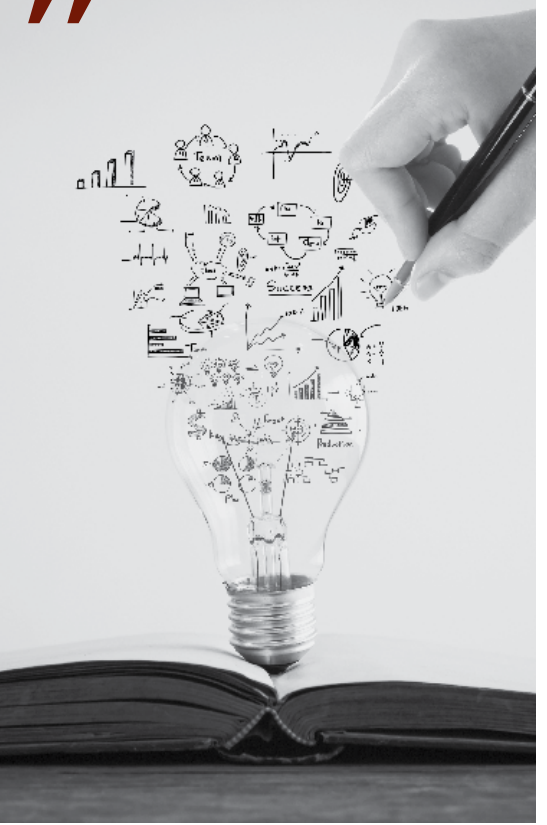 The budget for the Department is distributed between six Programmes as follows:
1) Administration
The Director-General and Departmental support functions 
2) Planning, Policy and Strategy
Mainly responsible for the development, implementation and monitoring of Departmental plans and policies, SAQA, Higher Health, the transfers of Infrastructure and Efficiency funds to Universities and TVET colleges and the HRD strategy for South Africa, International Relations and Stakeholder Engagement.
 3) University Education
Mainly responsible for the university sector, NSFAS, CHE and national institutes for higher education
4) Technical and Vocational Education and Training
Mainly responsible for the TVET sector
5) Skills Development
Mainly responsible for the skills sector, including the national skills development strategy, skills development policy and  the management of the skills levy
6) Community Education and Training
Mainly responsible for the Community Education and Training sector
23
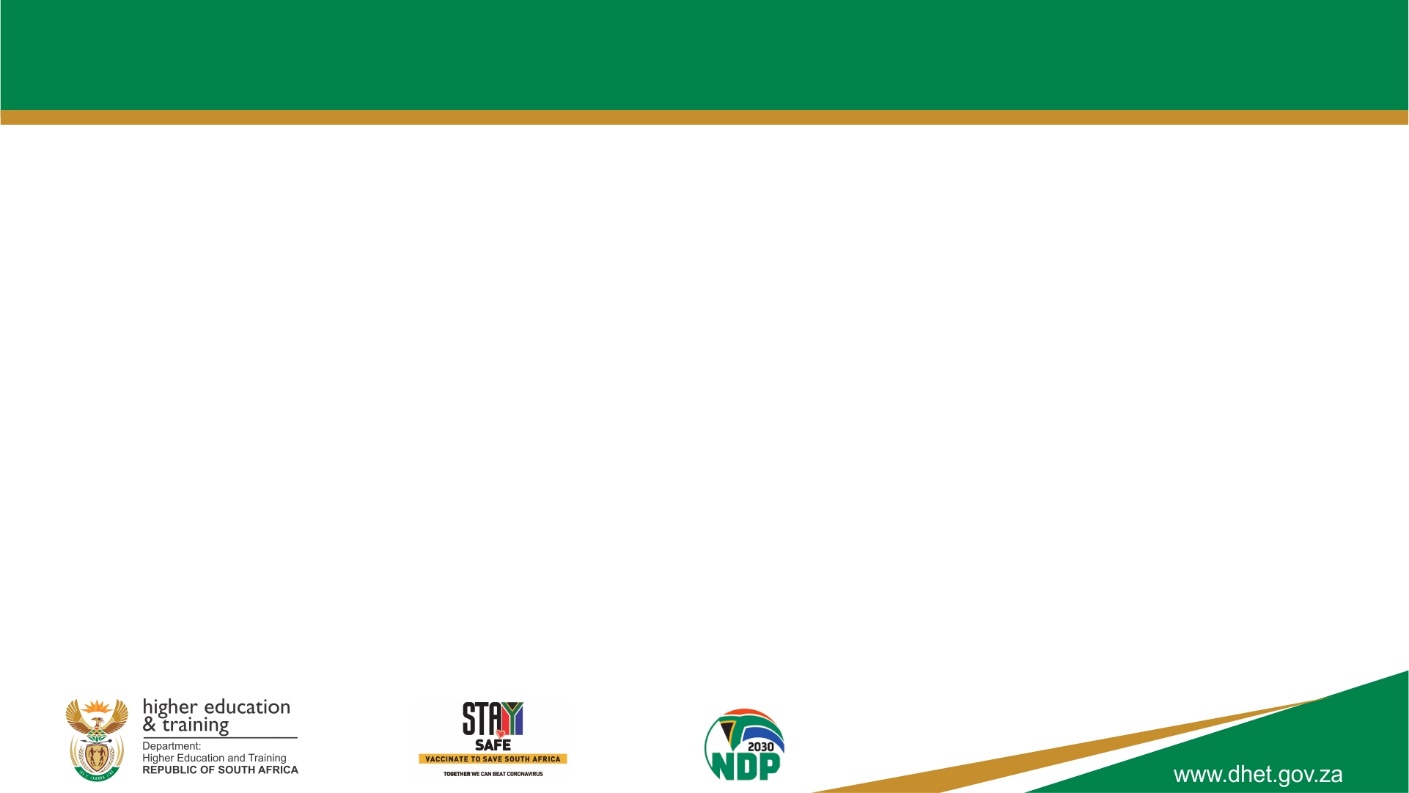 Budget Trends
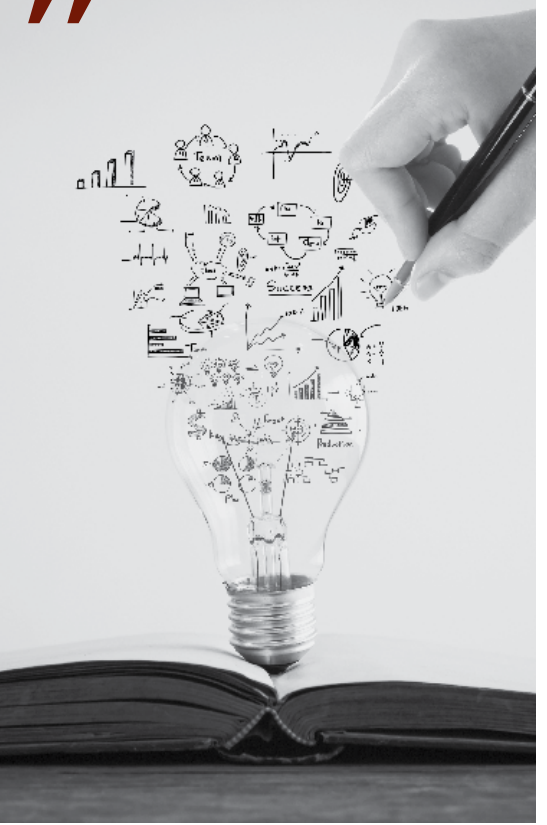 Post-School Education and Training budget has an annual average increase of 4.6% over the 2023 MTEF
The 2023 MTEF baseline includes budget baseline reductions and increases. 
The net change to the budget vote baseline amounts are: 
R1.8 billion decrease in 2023/24; 
R2.7 billion increase in 2024/25; and
R104.9 million increase in 2024/25.
The baseline decrease in 2023/24 is due mainly to:
Reprioritisation of infrastructure grants from Mpumalanga and Sol Plaatje (DHET) to fund Early Childhood Development (DBE); 
Reprioritisation of infrastructure and efficiency grants to Community Education and Training to be distributed over the MTEF; and
Realignment of the Higher Education Infrastructure budget with the institutions’ revised plans and deferred 2023/24 budget to 2024/25 financial year.
24
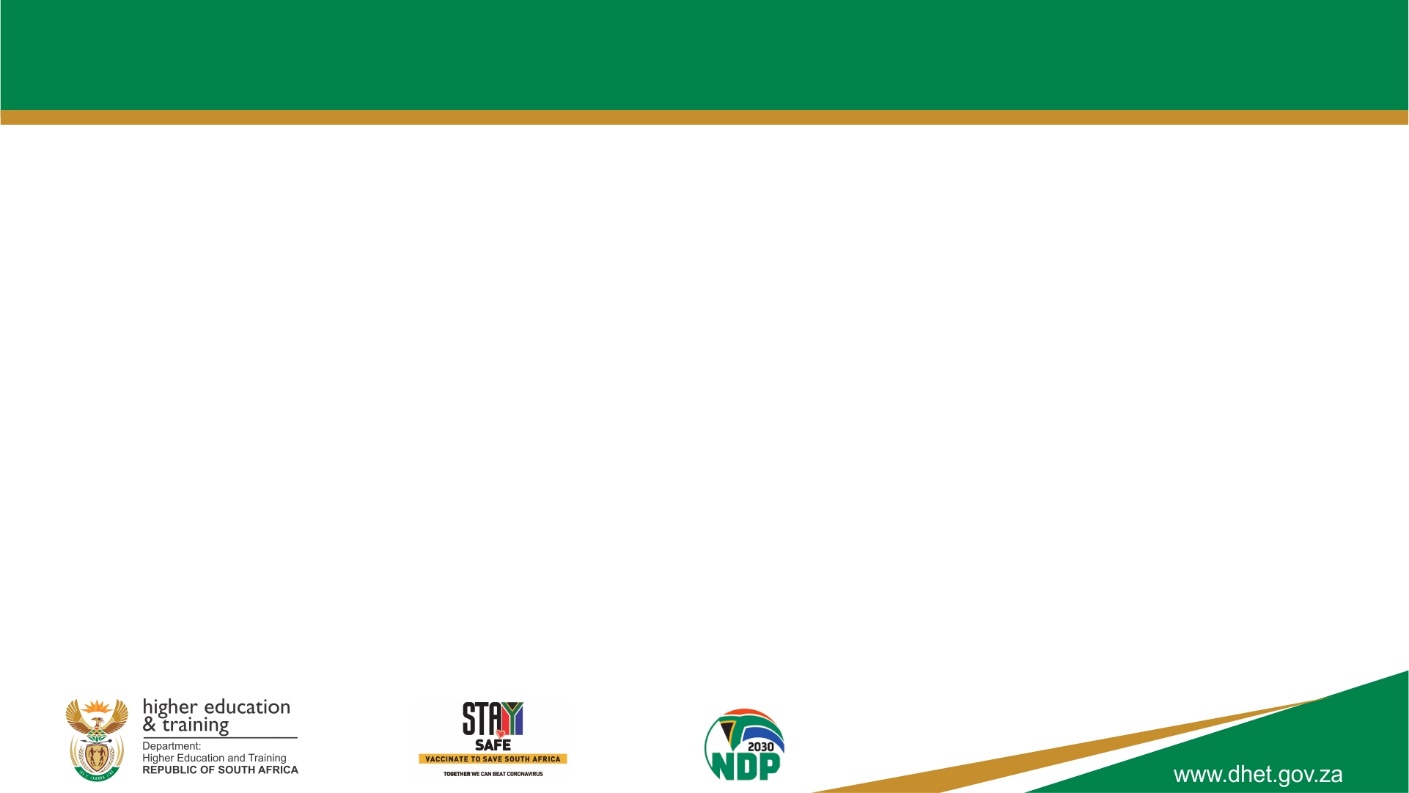 Budget Trends
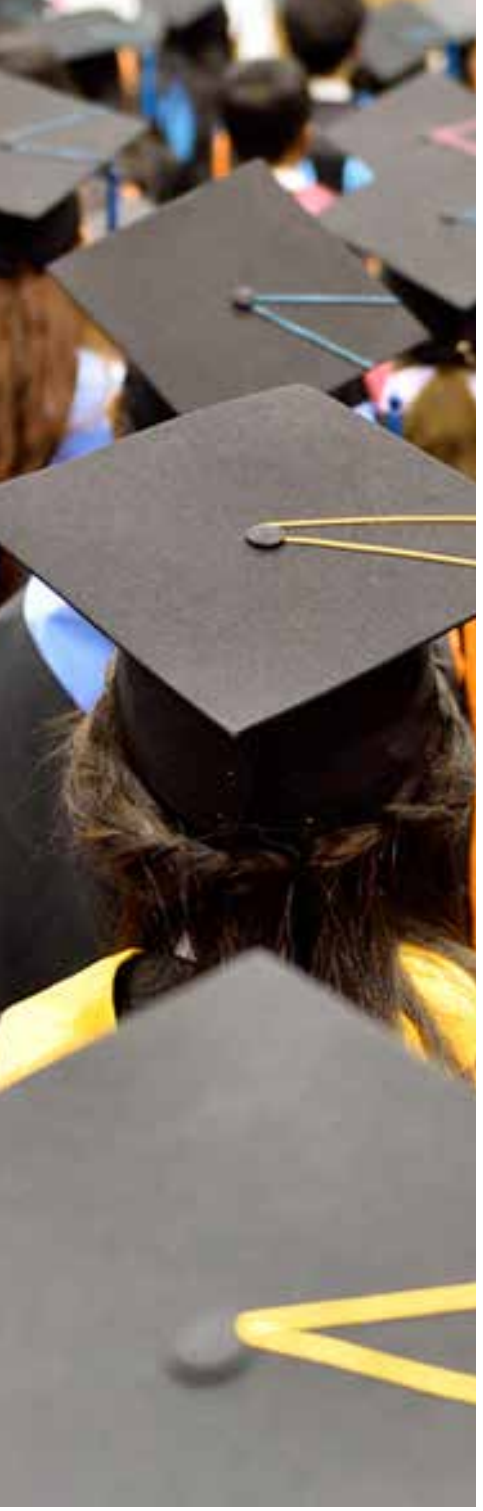 The budget allocation over the medium-term are as follows:
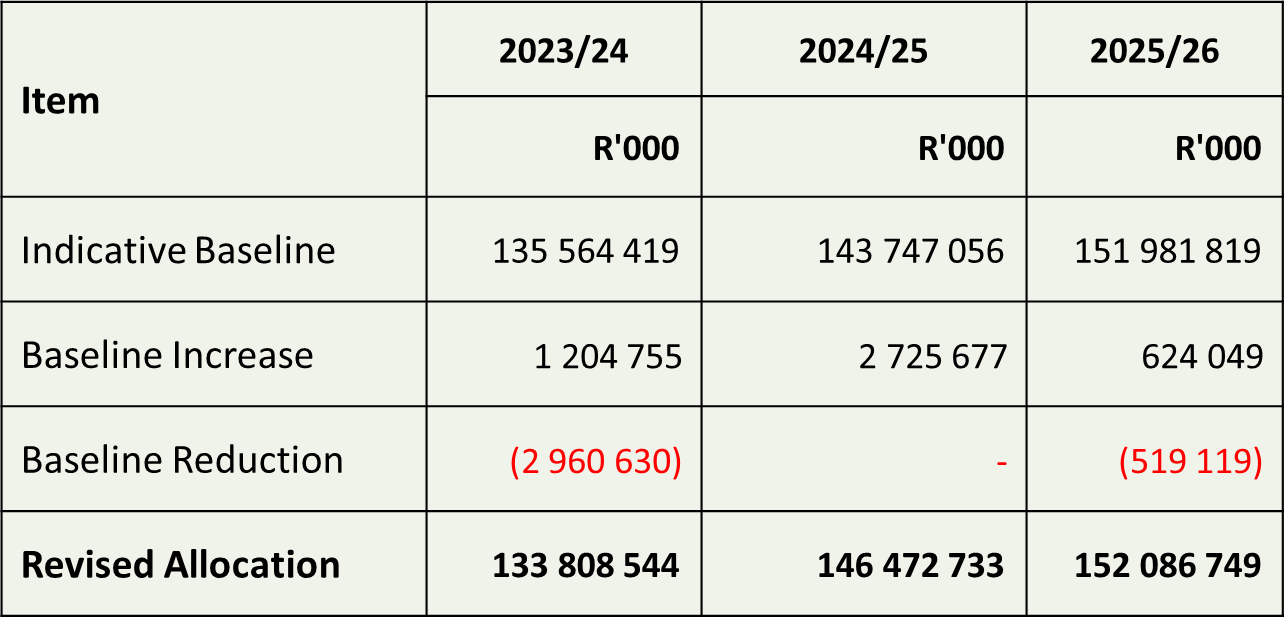 25
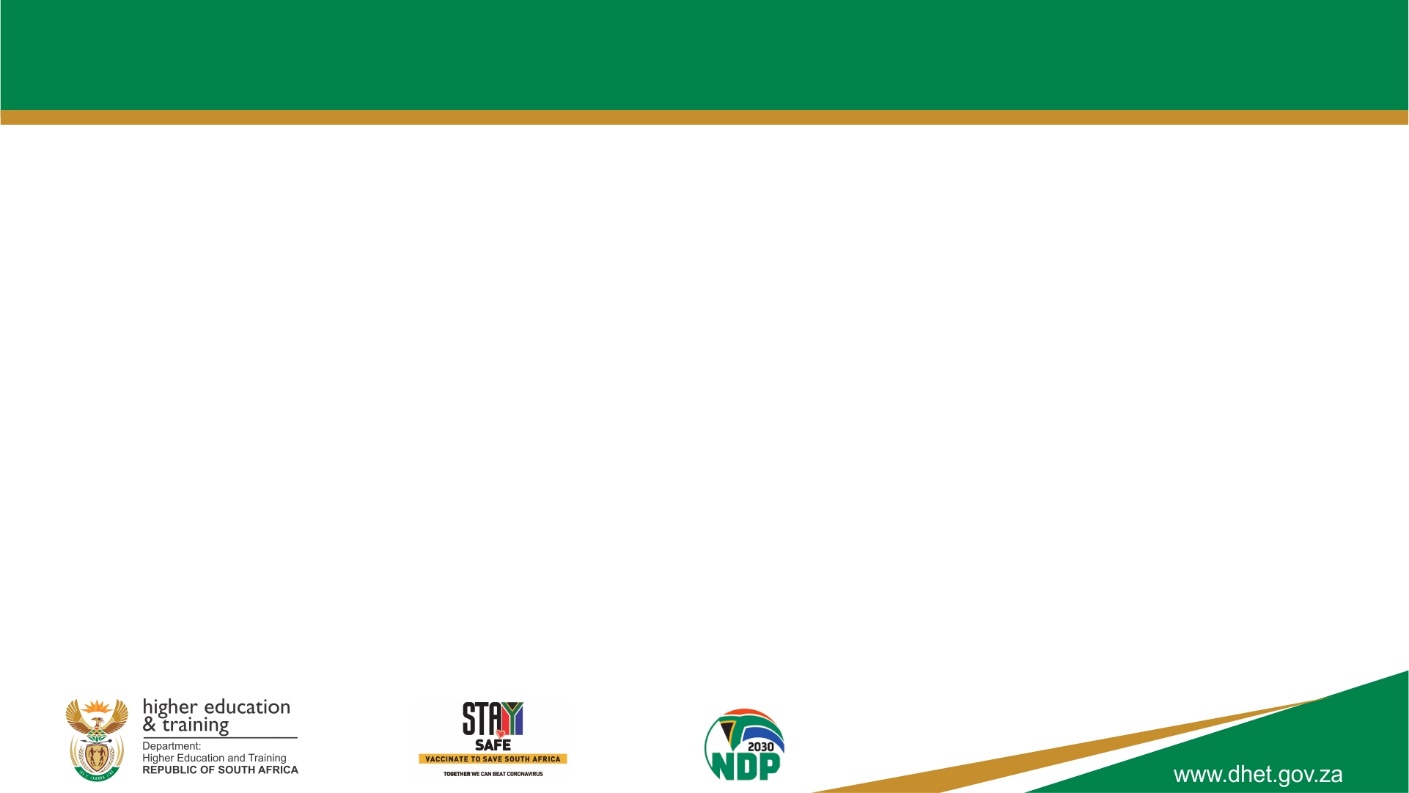 Details of Budget movement over the MTEF
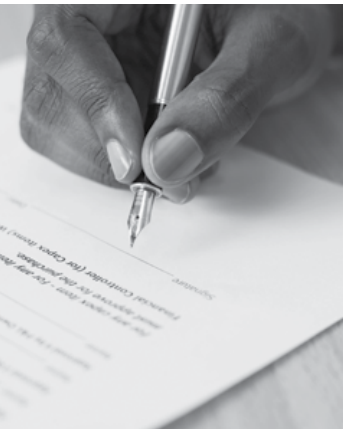 The net increased baseline adjustments can be summarised as follows:
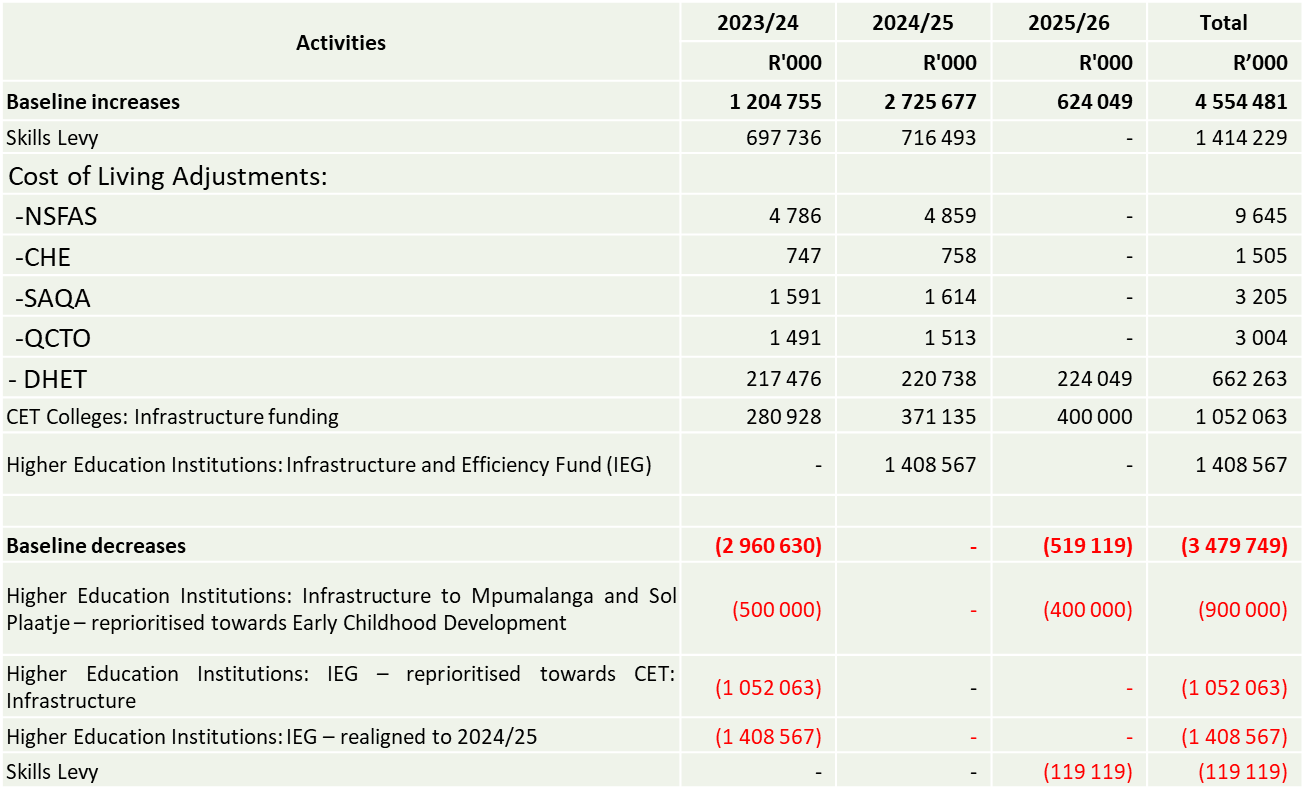 26
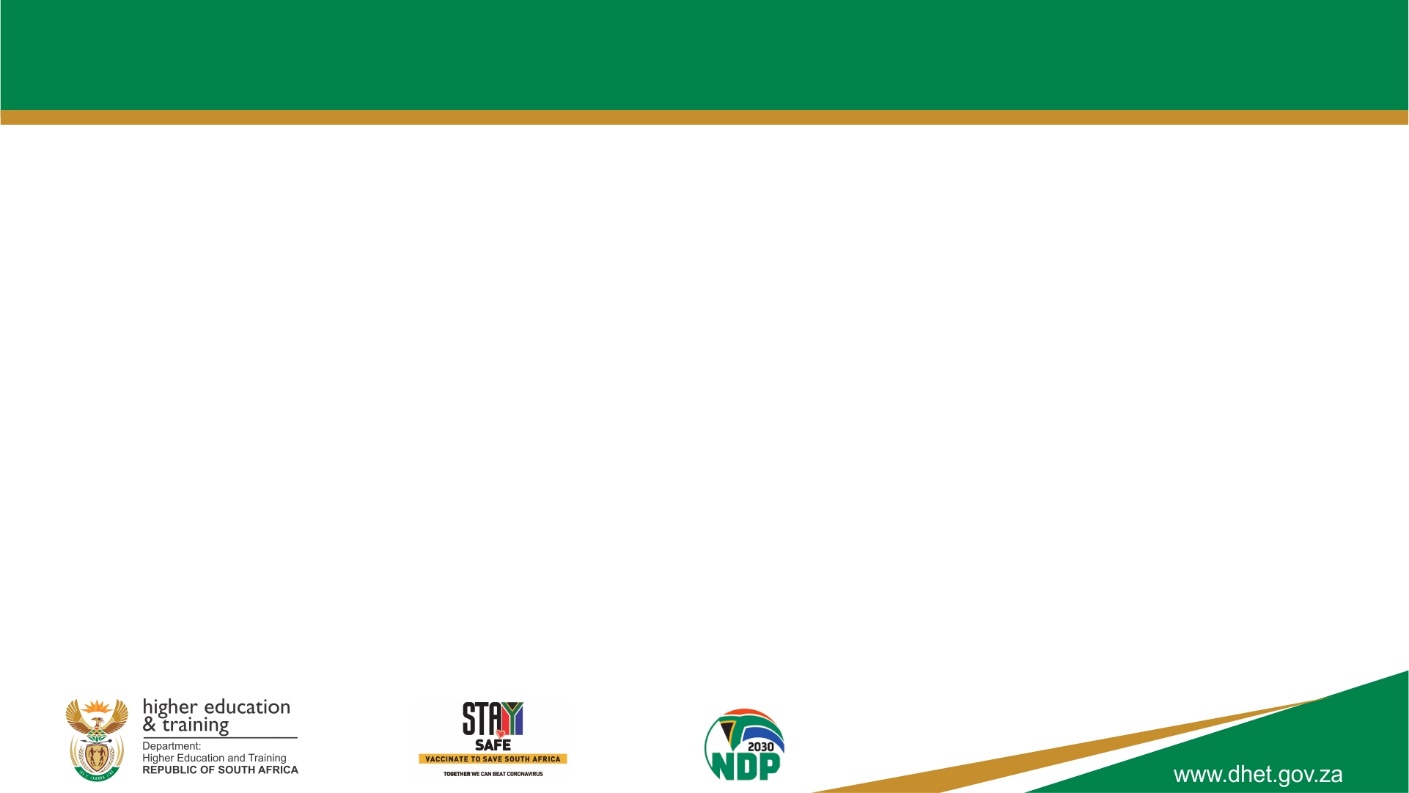 Budget trends
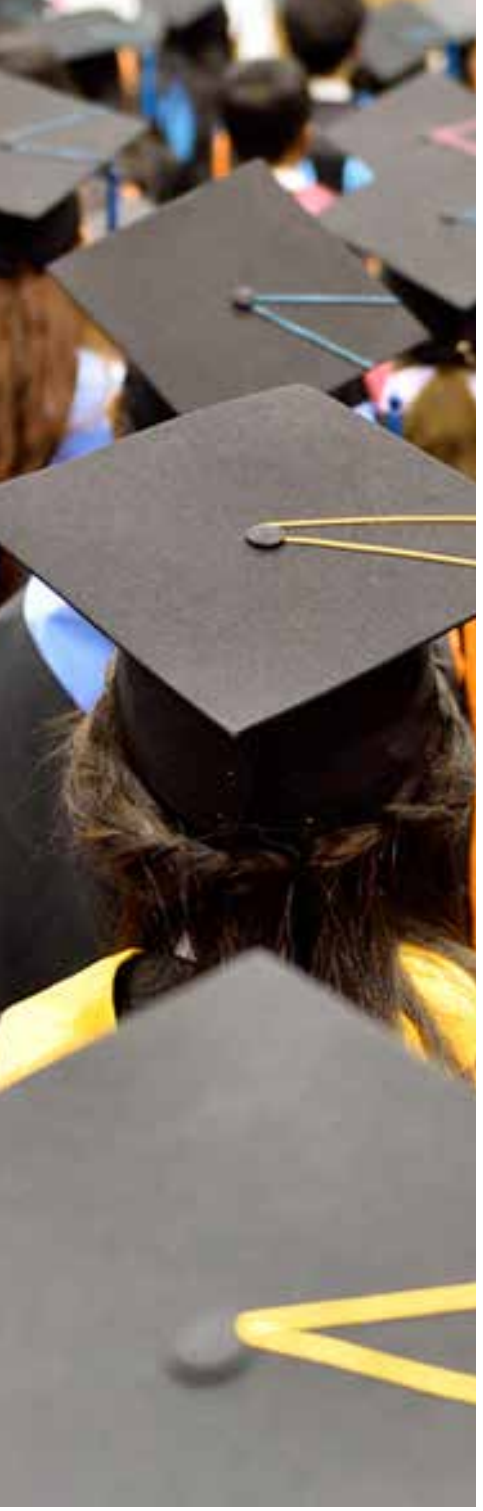 The projected average funding rate for institutions over the 2023 MTEF:
TVET Colleges: 15.2% over the 2023 MTEF (8.9%  over the 2022 MTEF).
CET Colleges: 2.1% over the 2023 MTEF (1.8% over the 2022 MTEF).
Universities: 61.2% over the 2023 MTEF (65.5% over the 2022 MTEF).
Skills Levy: 17.3% over the 2023 MTEF (16.4% over the 2022 MTEF).
There is a substantial funding support to Colleges (CET and TVET) from the Skill Levy through SETAs and the National Skills Fund (NSF). For example:
NSF: allocated R 2.8. billion to build 13 new TVET campuses;
NSF: allocated R 200 million for digital skills to CET colleges over the MTEF; 
SETAs: allocated R 300 million in 2022/23 for TVET graduate placement;
SETAs: allocated  more R 100 million in 2022/23 to CET colleges for various initiatives.
27
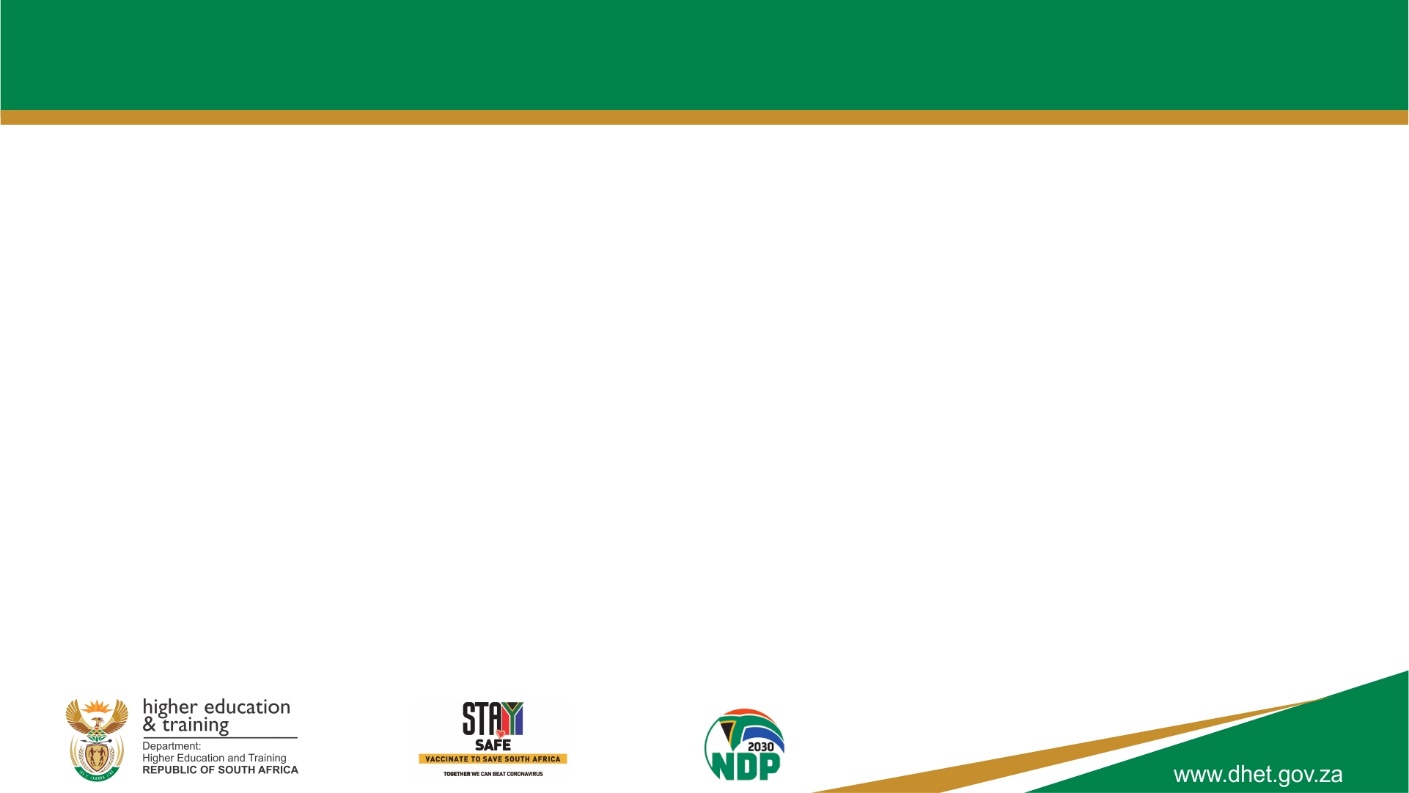 Budget trends
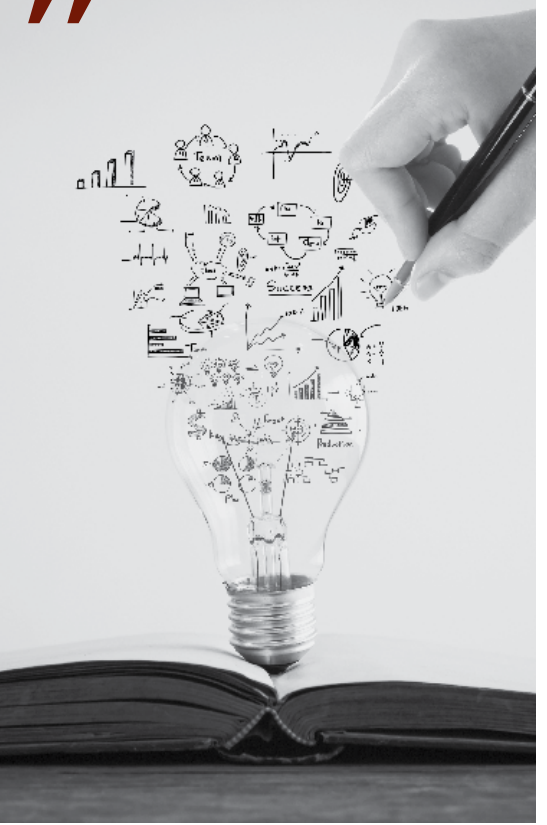 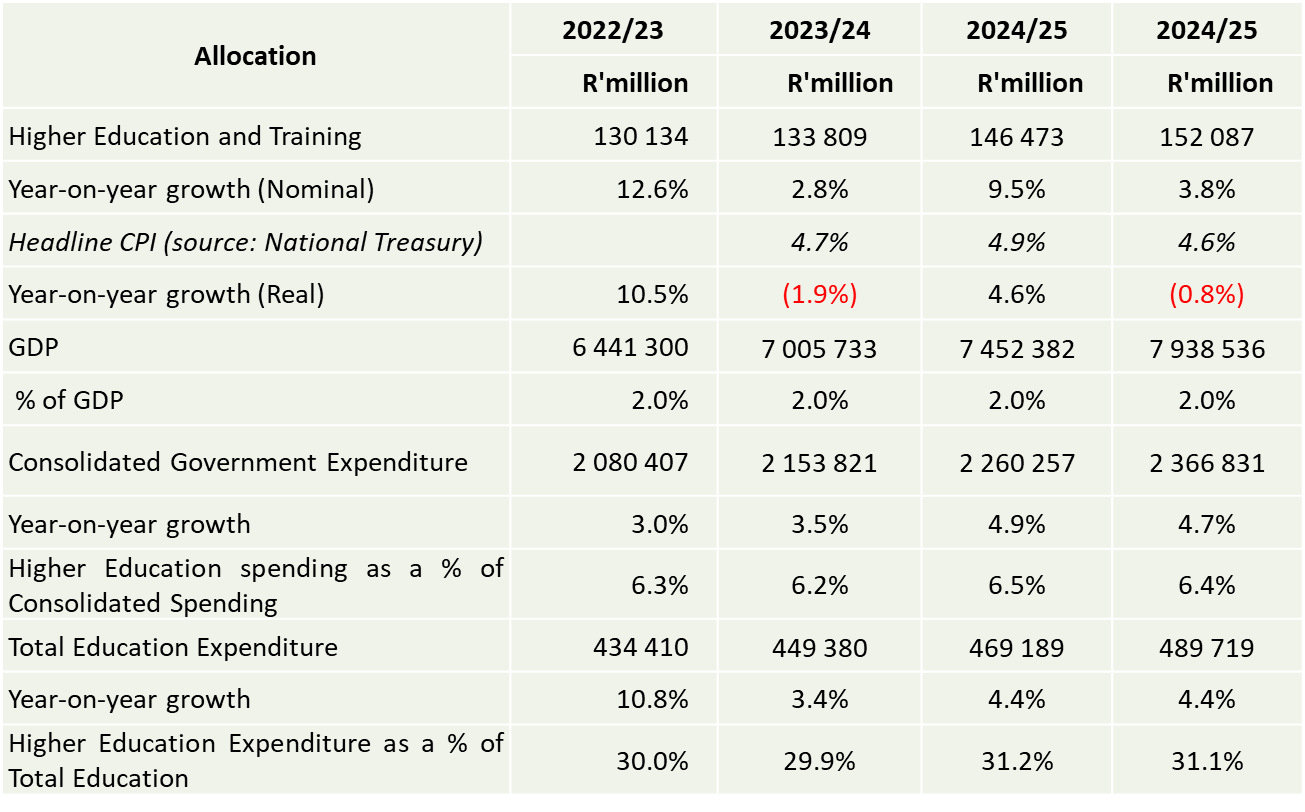 28
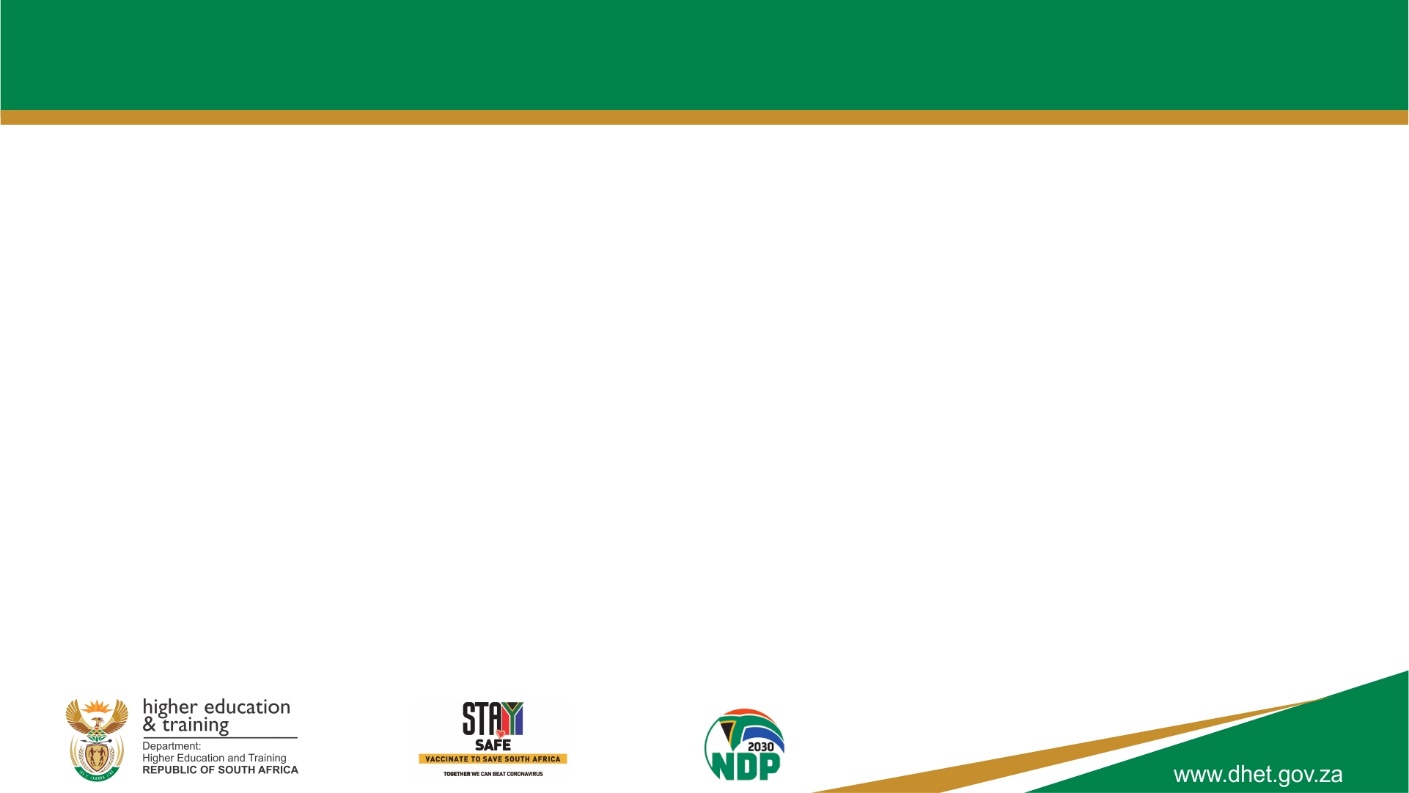 Allocations per Budget Programme
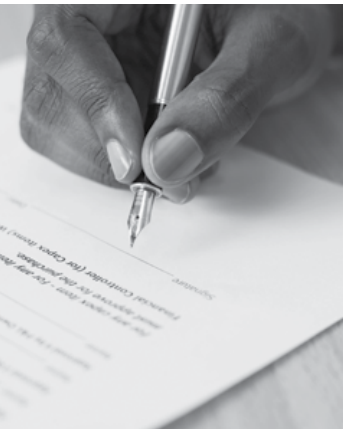 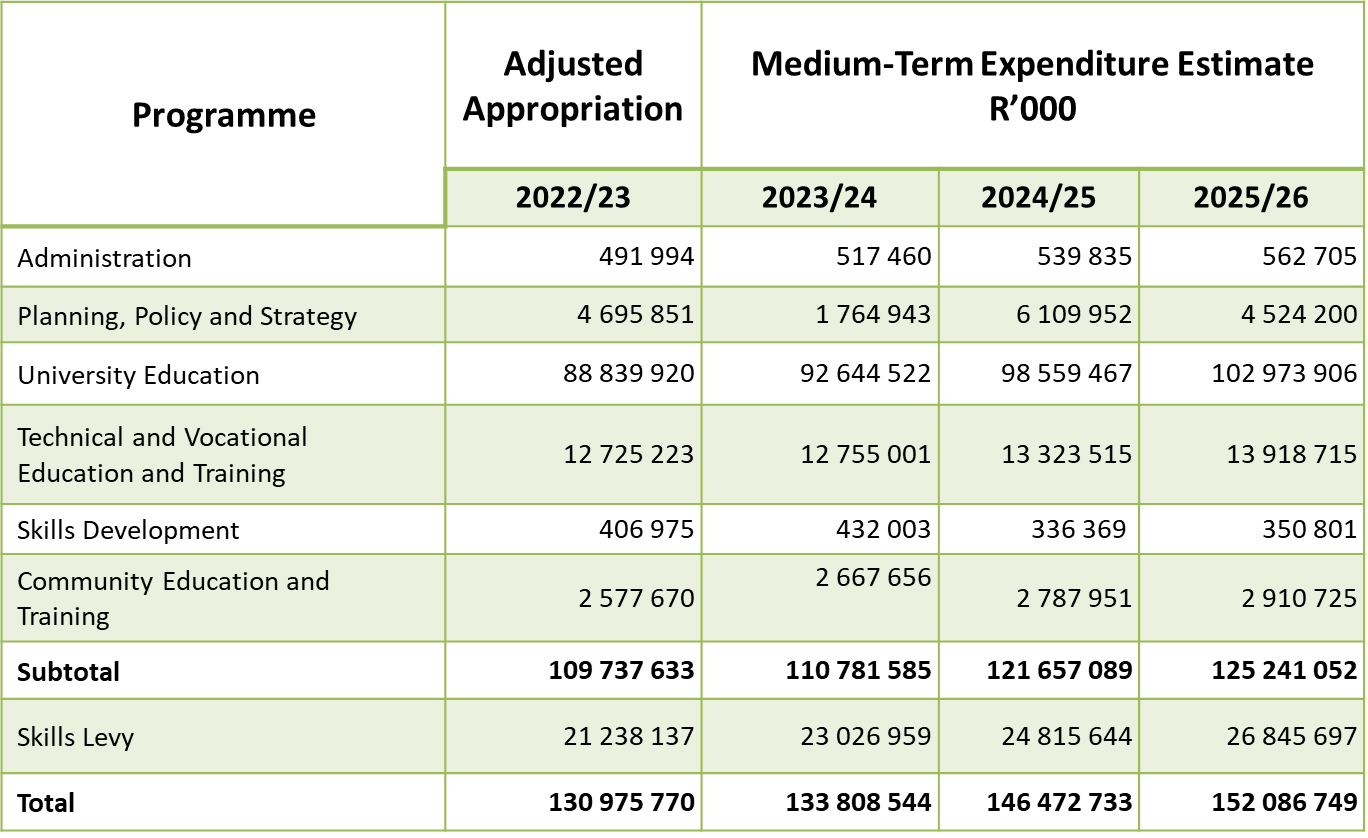 29
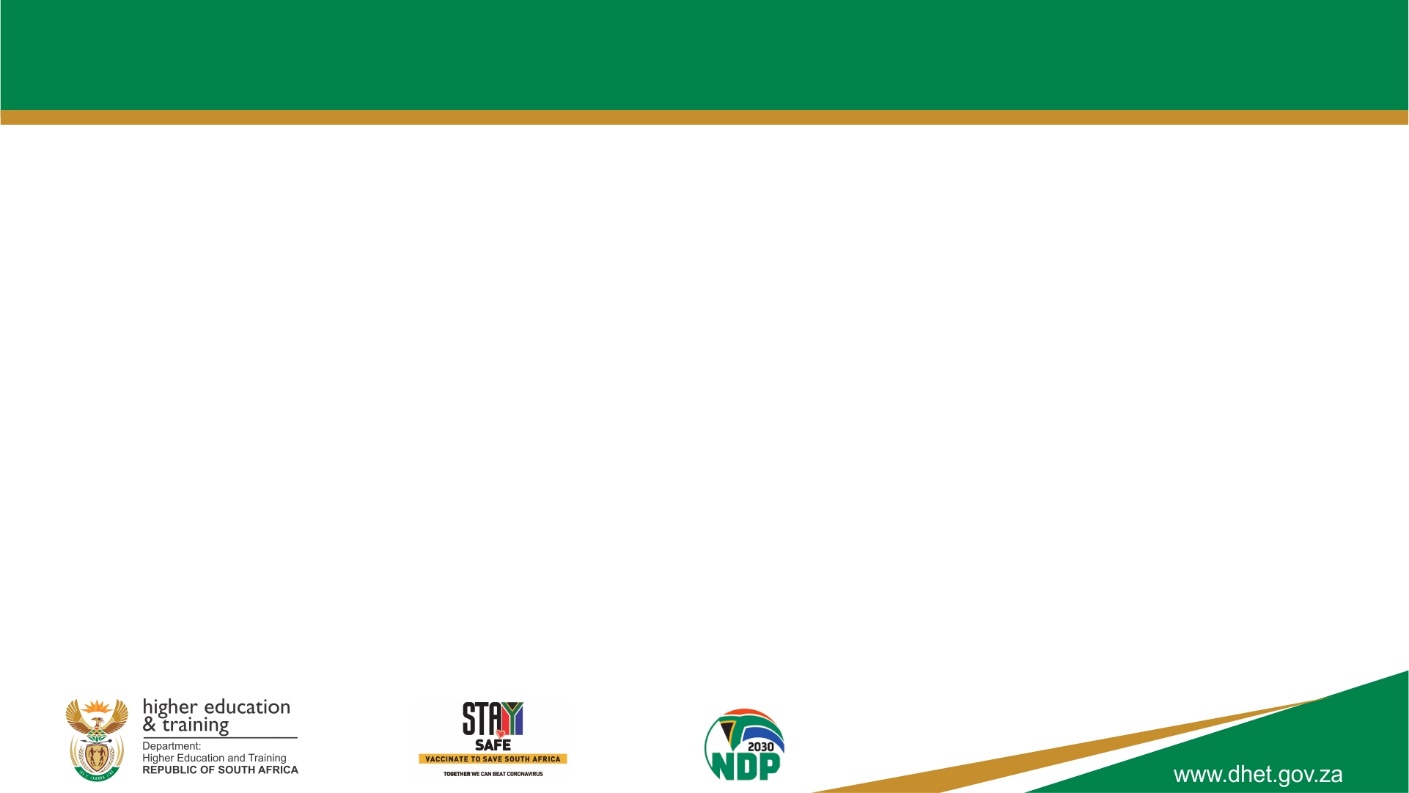 Allocations per Economic classification
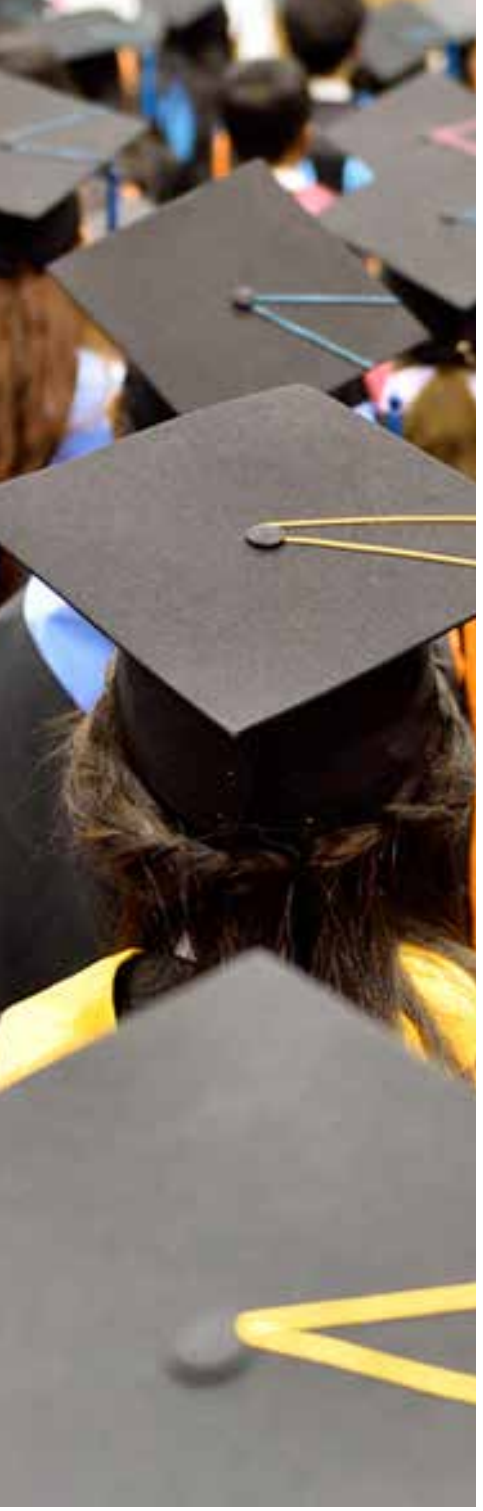 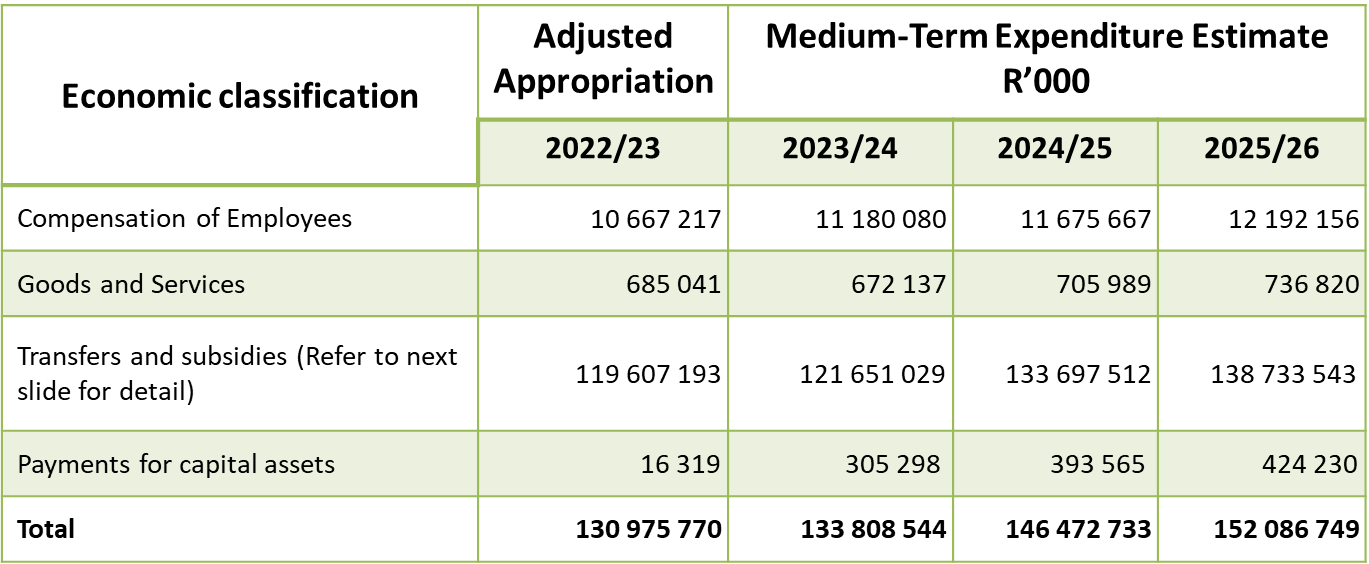 30
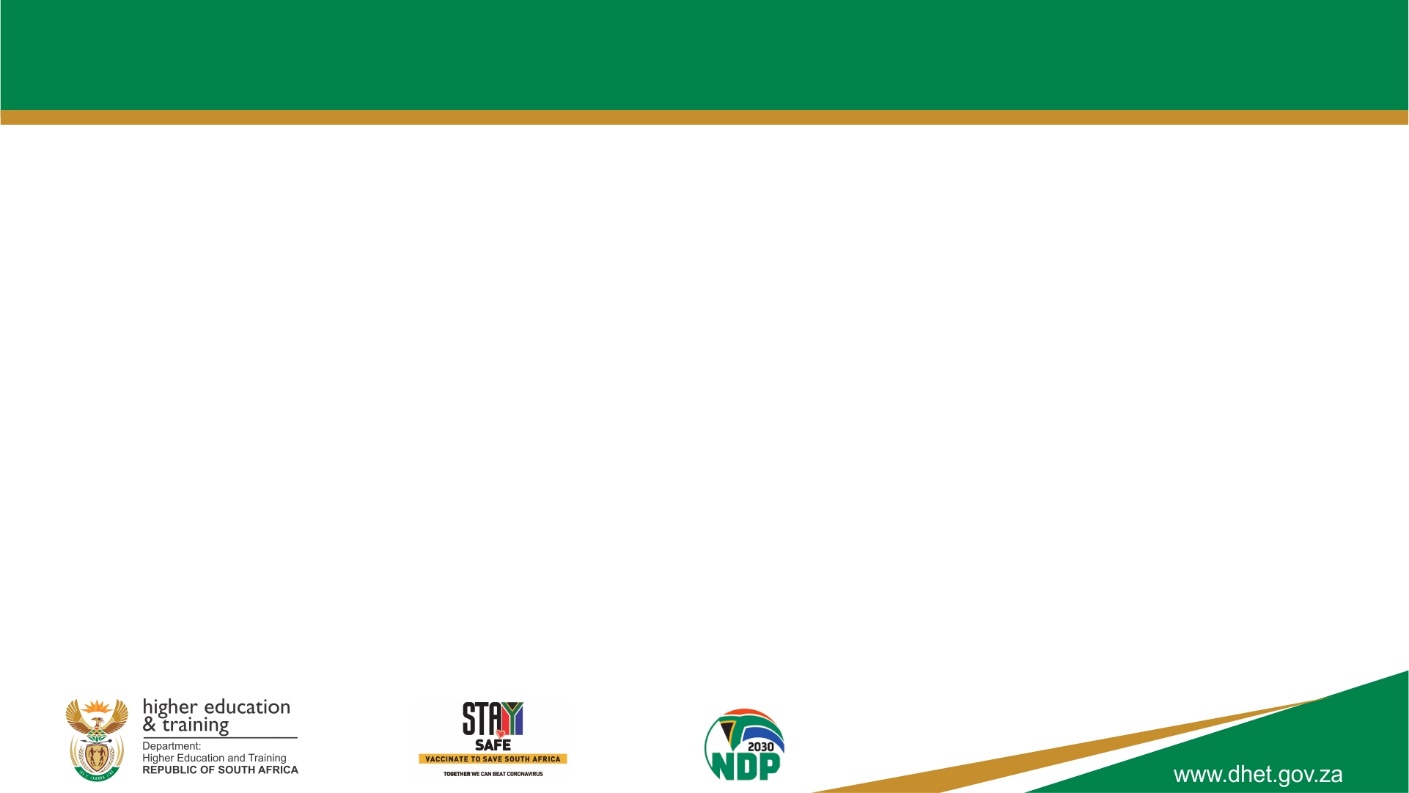 Detail of Transfer Payments
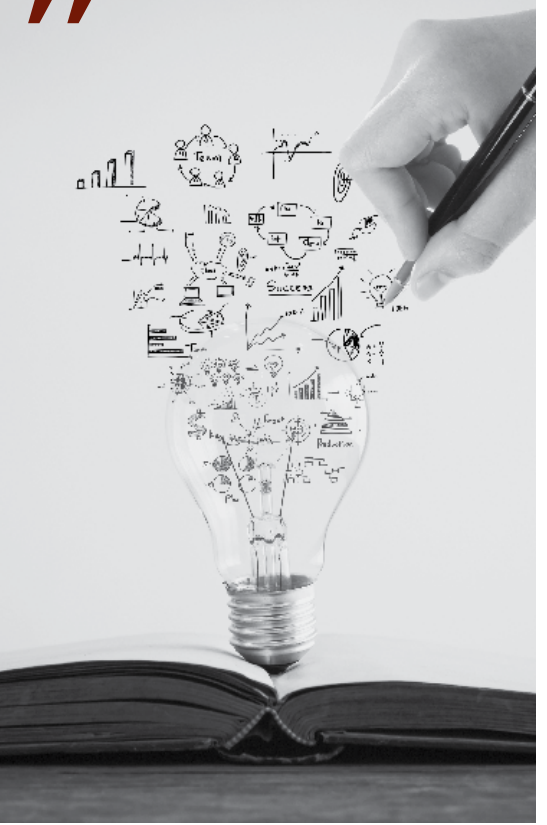 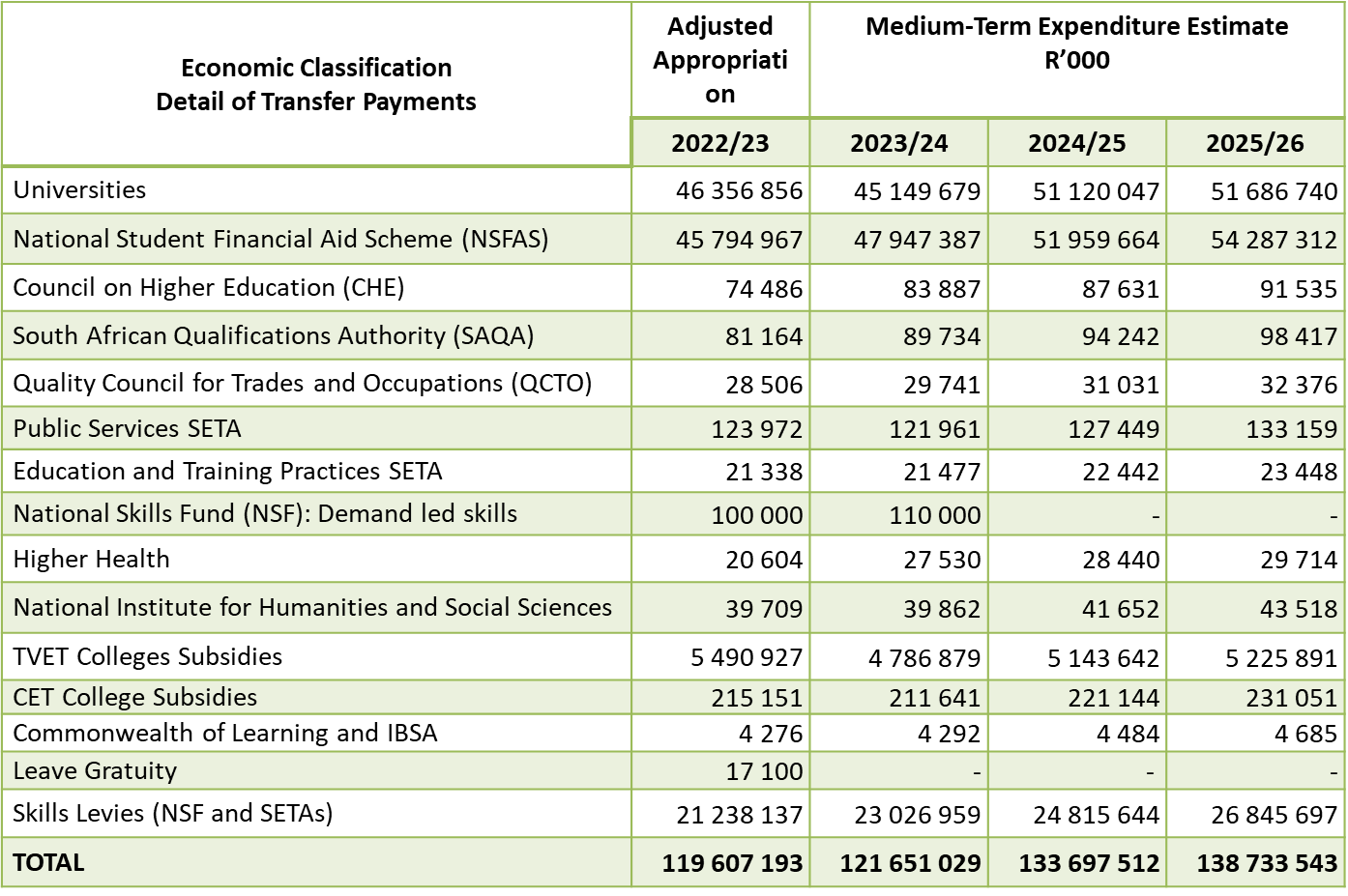 31
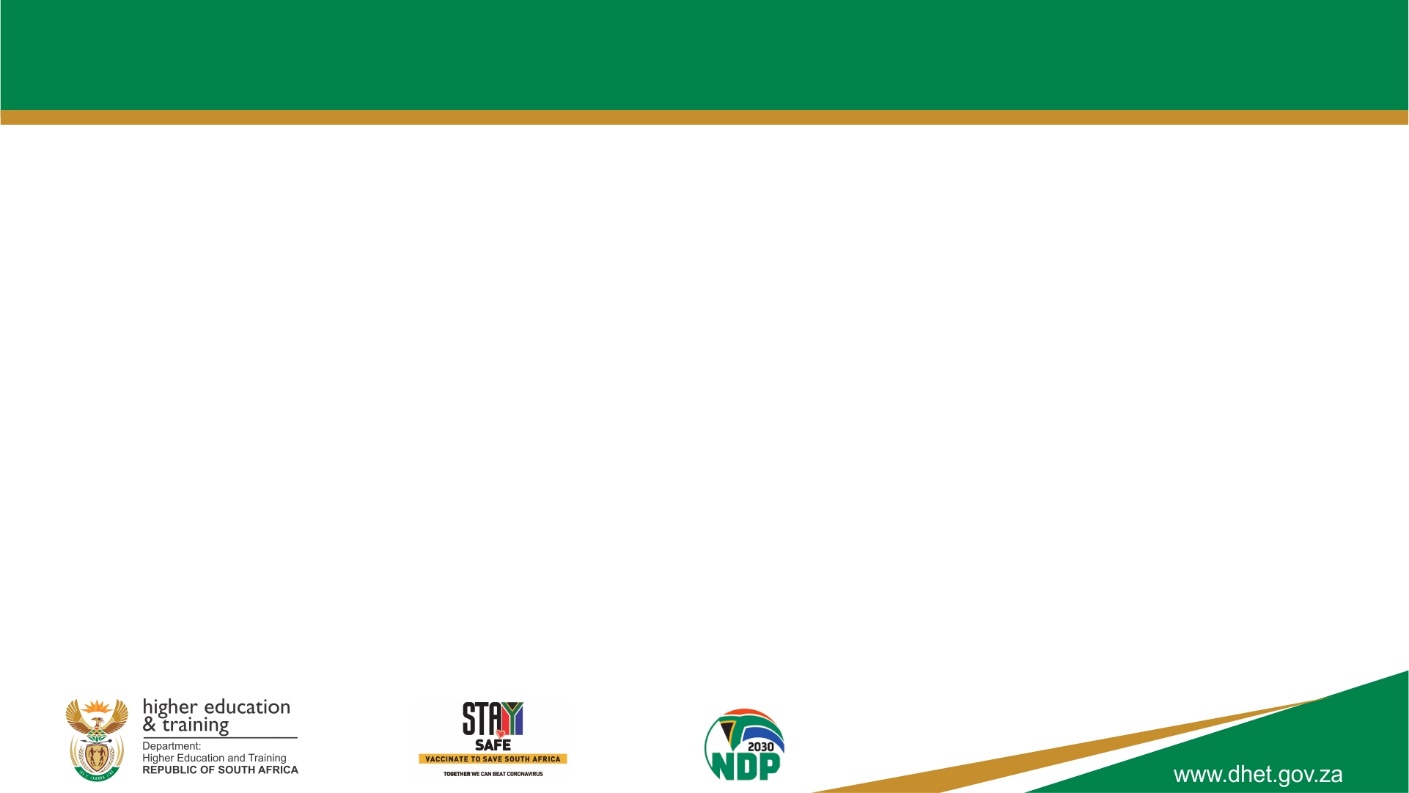 Budget Trends/Skills Levy
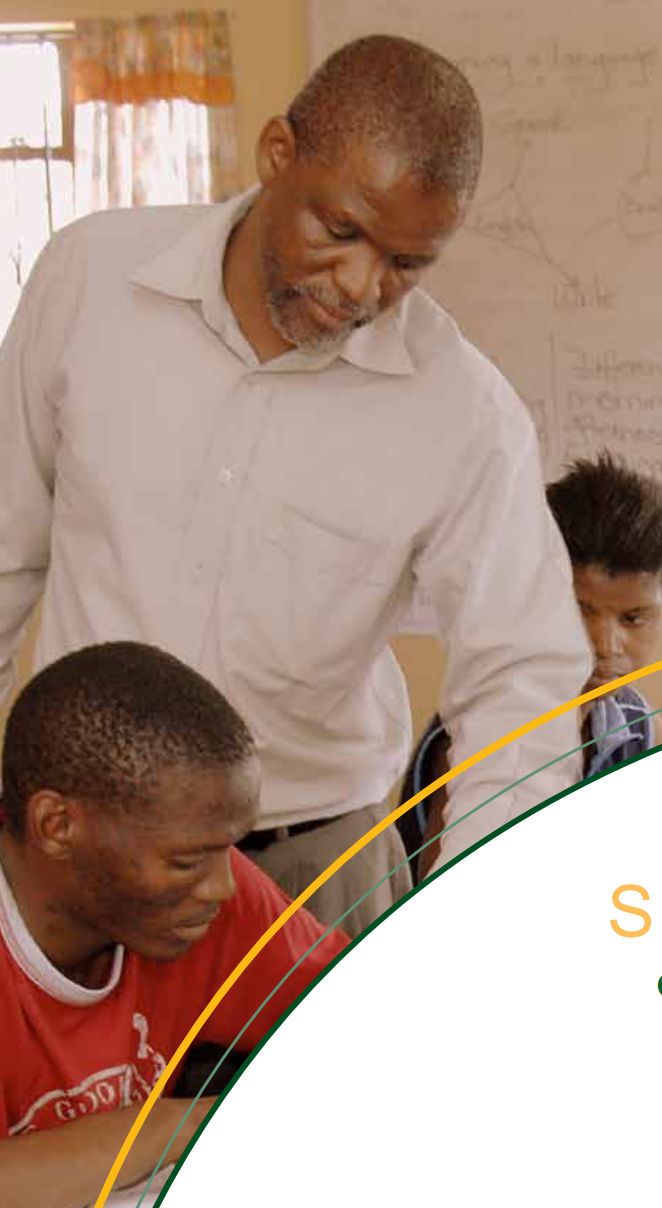 The “direct charges” reflected in the budget consist of the direct commitment from the National Revenue Fund namely the skills levy revenue collected by SARS for the SETAs and the NSF
For the 2023 MTEF period, the skills levy increases from R21.2 billion (revised estimated levy collections by National Treasury) in 2022/23 to reach R26.8 billion in 2025/26
The skills levy allocations based on the revised collection trend over the 2023 MTEF are as follows:
	2023/24:	SETAs	R18.422 billion
			NSF	R4.605 billion
	2024/25:	SETAs	R19.853 billion
			NSF	R4.963 billion
	2025/26:	SETAs	R21.506 billion
			NSF	R5.339 billion
32
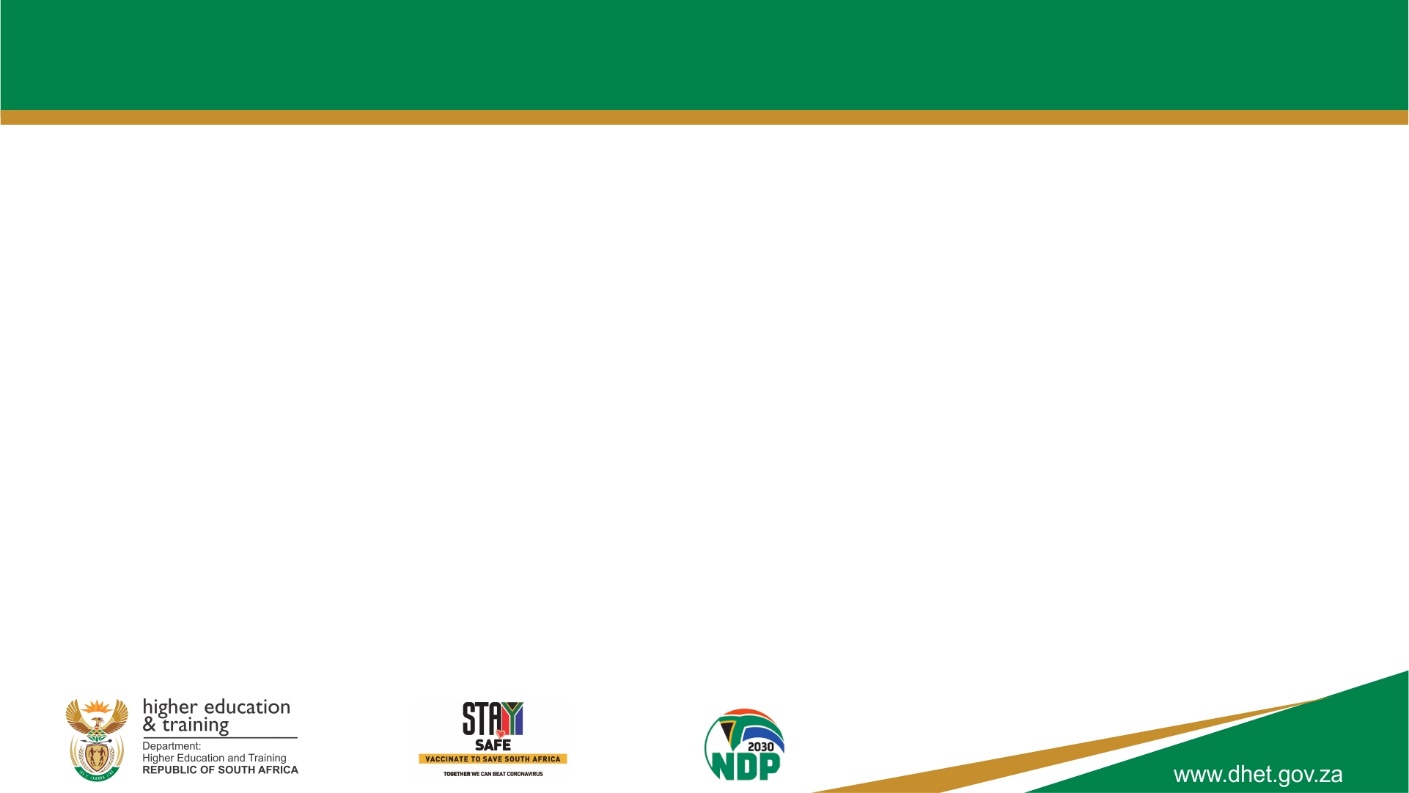 Operations Budget for 2023/24
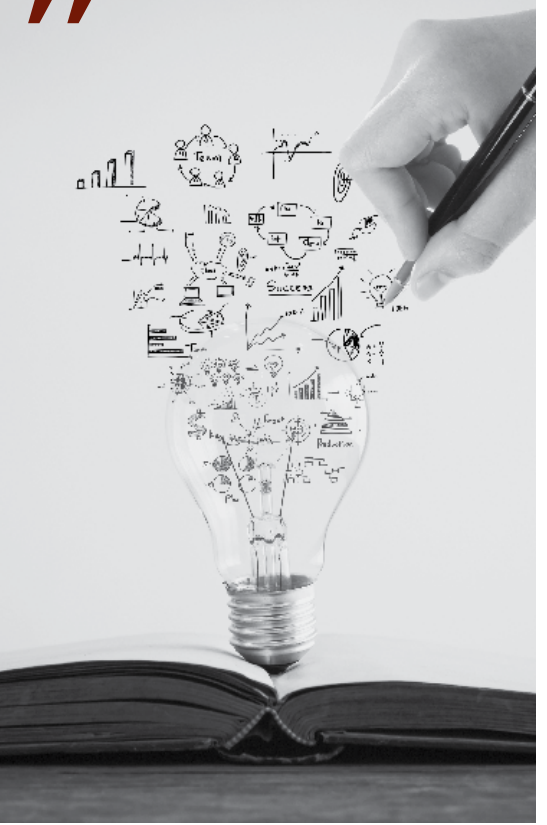 Within the Department, funding distribution is as follows:
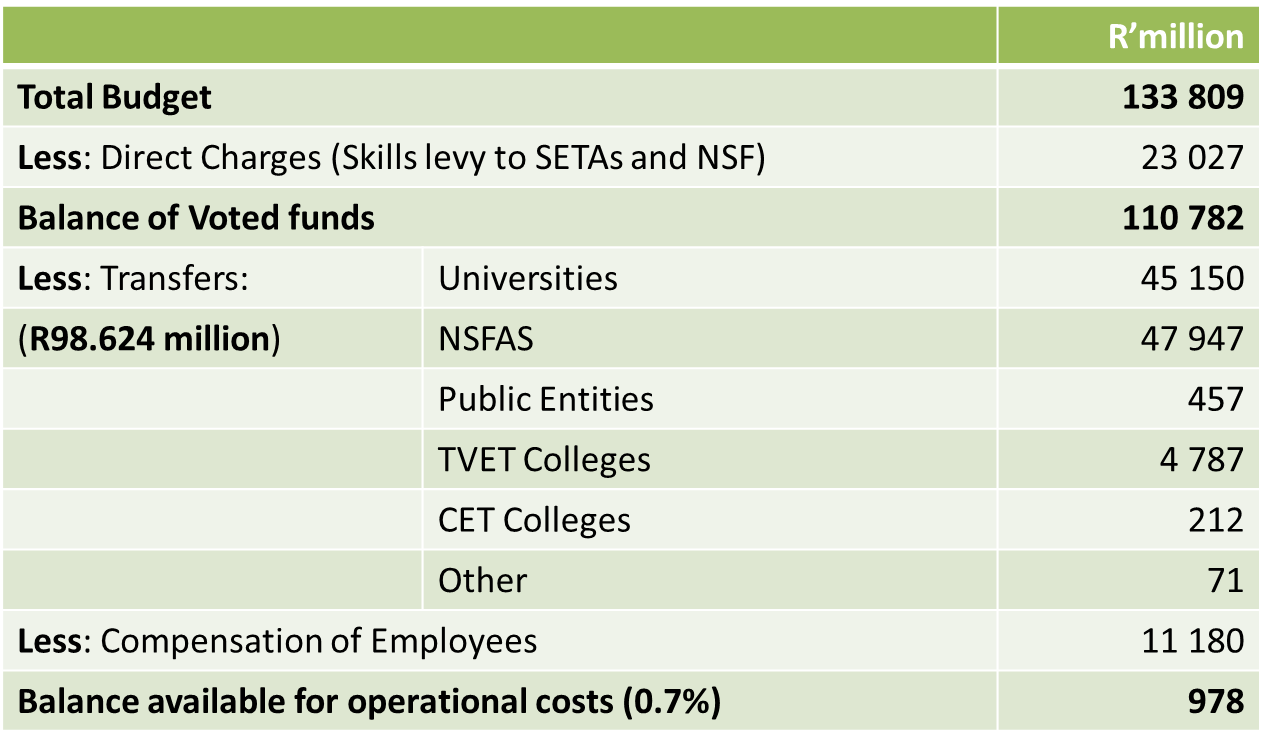 33
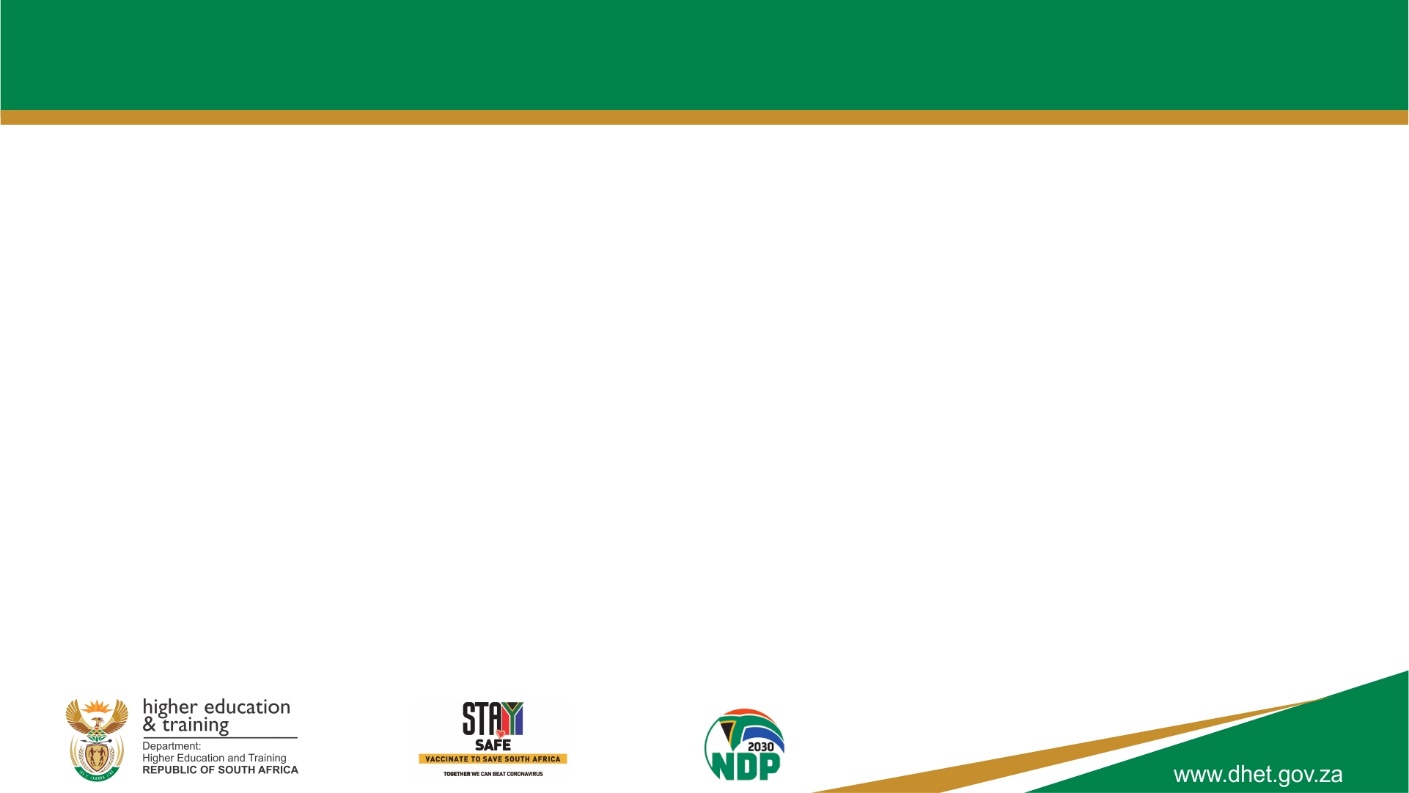 Operations Budget for 2023/24
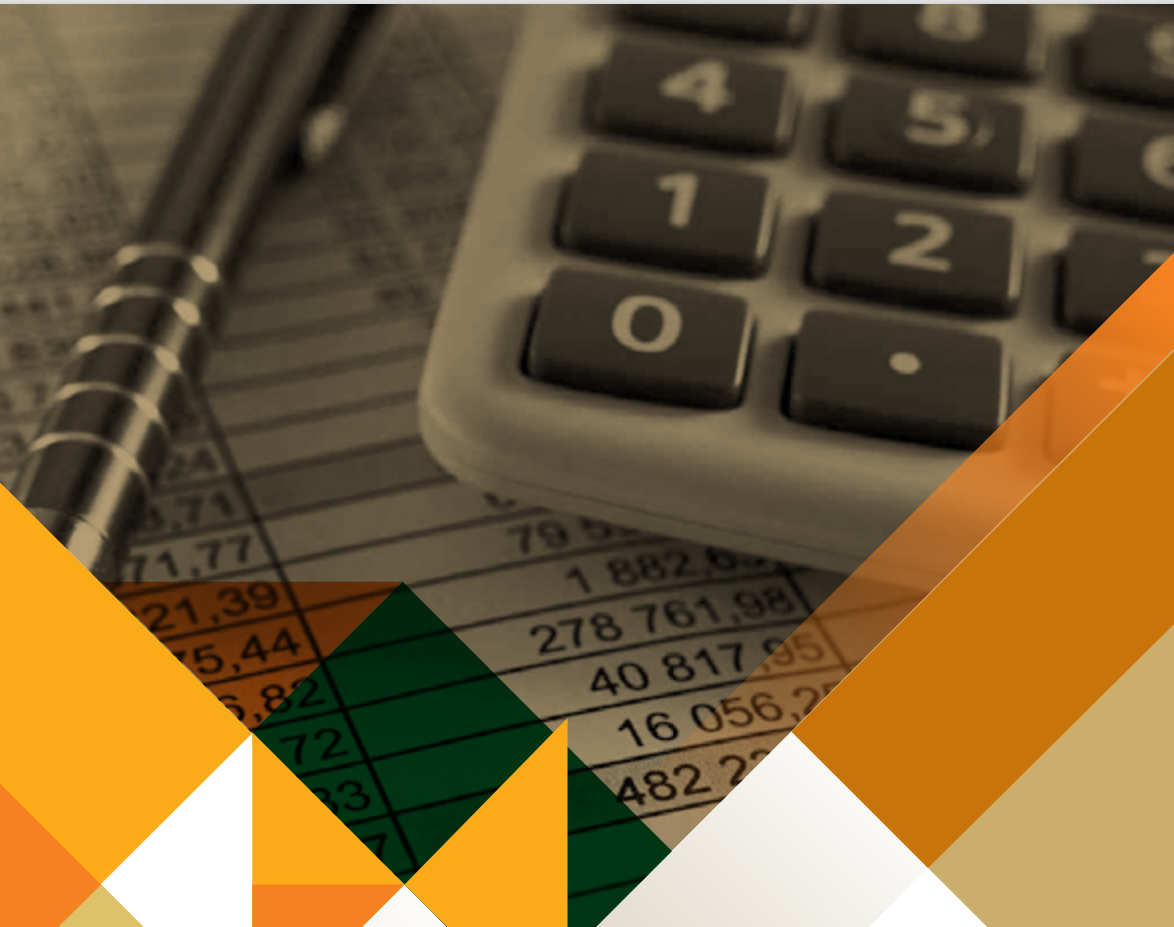 For the 2023/24, compensation of employees amounts to R11.180 billion (92 per cent) of Departmental operations as follows: r’000000
Departmental: R1 006.485 million
TVET colleges: R7 453.084 million
CET colleges: R2 407.287 million
Examiners and Moderators: R313.224 million
The operational budget for 2023/24 is R977.435 million and increases to R1.161 billion in 2025/26. Included in this budget are provision for office accommodation, infrastructure for CET colleges and examination services
The Department continues to be innovative and efficient as well as ensuring that the required monitoring, evaluation and control of the system as a whole are taking place
34
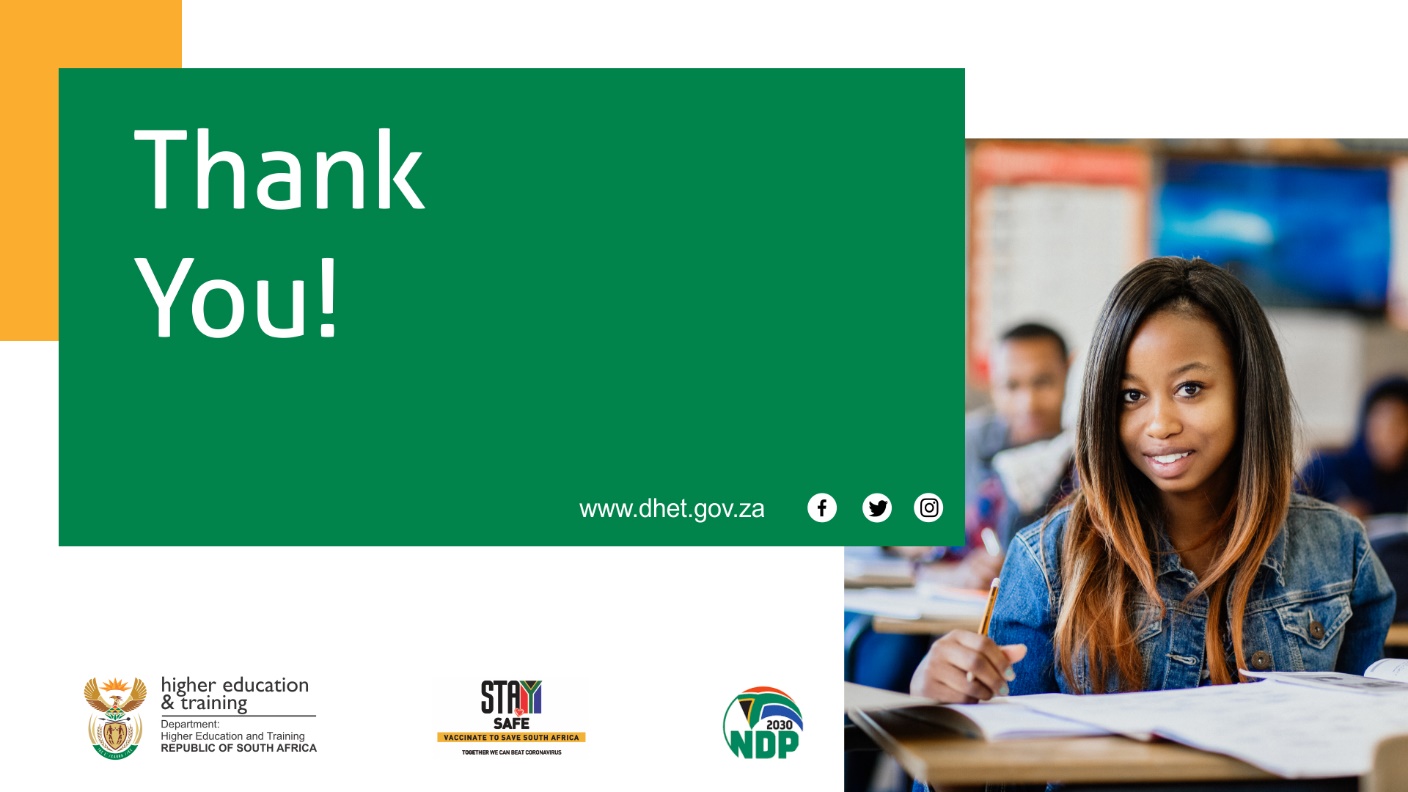 35